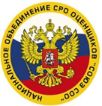 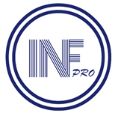 Проводится при поддержке
Национального объединения
саморегулируемых организаций
Оценщиков «Союз СОО»
Приволжский центр
методического и информационного
обеспечения оценки
ООО «ИНФОРМОЦЕНКАПРО»
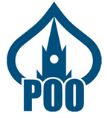 РУССКОЕ
ОБЩЕСТВО
ОЦЕНЩИКОВ
НИЖЕГОРОДСКОЕ РЕГИОНАЛЬНОЕСООБЩЕСТВО «РОО»
XVII Поволжская научно-практическая конференция«Информационно-методическое обеспечение оценки и стоимостной экспертизы.Автоматизированные методы и технологии искусственного интеллекта, как инструменты повышения достоверности и обоснованности результатов оценки»
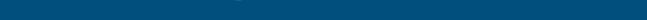 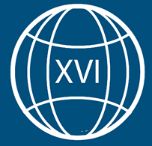 РЕКОМЕНДАЦИИ ПО ИСПОЛЬЗОВАНИЮ ИЛИ ОПРЕДЕЛЕНИЮ ПОКАЗАТЕЛЕЙ РЫНКА НЕДВИЖИМОСТИ И ЦЕНООБРАЗУЮЩИХ ФАКТОРОВ НА ОСНОВЕ ДАННЫХ СТОРОННИХ ИСТОЧНИКОВ, В Т.Ч. АНАЛИТИЧЕСКИХ МАТЕРИАЛОВ, СТАТЕЙ, СПРАВОЧНИКОВ, СБОРНИКОВ…
Репин Максим Александрович, сертифицированный аналитик рынка недвижимости НП РГР, 
директор ООО «ОМЭКС», г. Омск
1
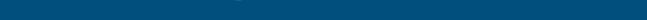 Нижний Новгород
12-14 июня 2025
РЫНОЧНАЯ ИНФОРМАЦИЯ
УВЕРЕННОСТЬ И НЕОПРЕДЕЛЕННОСТЬ ДАННЫХ
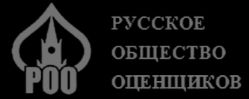 АНАЛИТИЧЕСКИЙ
ЦЕНТР
ФСО IIIп.1. Процесс оценки включает следующие действия: п.п. 2 сбор и анализ информации, необходимой для проведения оценки.
"Оценка недвижимости — это результат глубокого анализа и понимания рыночной информации."
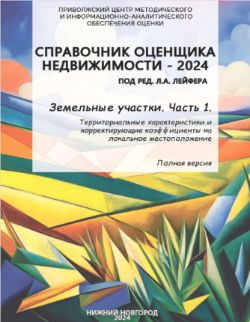 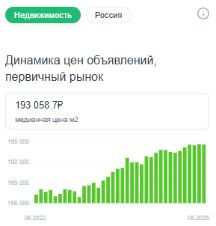 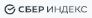 ГИС НСПД Росреестр
Рынок: Cian, Avito...
Аналитика: Сбер индекс
Справочники: Лейфер Л.А…
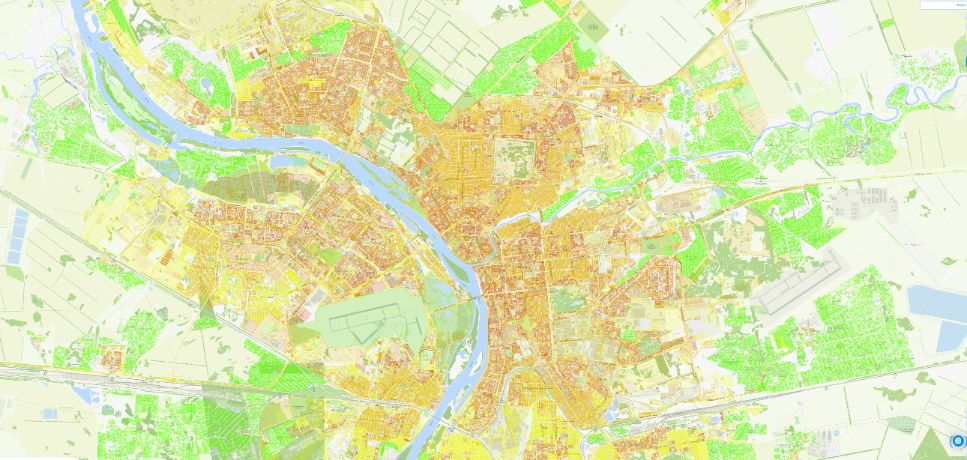 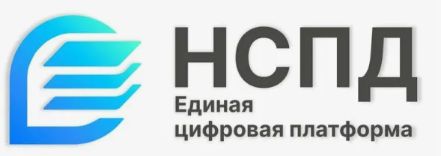 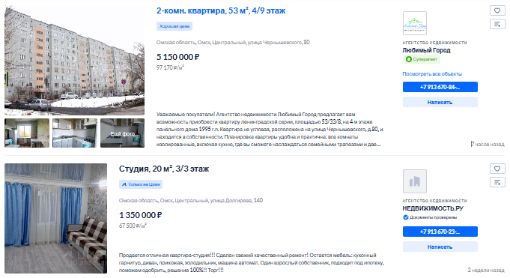 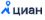 «Высокая энтропия информации на рынке недвижимости обусловлена значительной неопределенностью и разнообразием данных, связанных с характеристиками объектов, ценовыми колебаниями, а также неоднородностью предложений и спроса. Это создает необходимость для участников рынка использовать более сложные аналитические инструменты, что позволяет более эффективно управлять рисками и принимать обоснованные решения, повышая точность оценки недвижимости».
ФСО VIп.11. В отчет об оценке могут быть включены иные сведения, необходимые, по мнению оценщика, для полного и достаточного представления результата оценки. К таким сведениям может относиться в том числе описание факторов неопределенности, которые существенно влияют на результаты оценки, в частности связанных с ограничениями оценки, если они имели место в процессе оценки.
2
РЫНОЧНАЯ ИНФОРМАЦИЯ
УВЕРЕННОСТЬ И НЕОПРЕДЕЛЕННОСТЬ ДАННЫХ
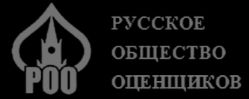 СРО ЭС
АНАЛИТИЧЕСКИЙ
ЦЕНТР
Методические разъяснения по учету в отчетах об оценке и при экспертизах отчетов об оценке условий высокой неопределенности на внутреннем и внешнем рынках
https://srosovet.ru/Metod/metodicheskierecommenrazn123/
Методические рекомендации по раскрытию неопределенности результатов оценки
http://sroroo.ru/evaluators/material/
СПОД РОО 04-090-2020
Неопределенность результата оценки— общая характеристика качества результата оценки, отражающая факт неоднозначности, размытости полученной величины рыночной стоимости оценки, ее приближенный характер.
Неопределенность процесса оценки— общая характеристика качества процесса оценки, отражающая факт разброса рыночных данных, неоднозначности при подборе исходной информации, субъективный подход при выборе и/или разработке методик и алгоритмов расчета.
Качественный анализ неопределенности оценки— исследование факторов, влияющих на результат оценки, включающее ранжирование их по степени значимости, установление диапазонов, в которых они могут находиться, сопоставление результатов оценки для различных сценариев, анализ причин расхождения результатов, полученных различными методами.
Количественный анализ неопределенности оценки— определение уровня неопределенности на основе анализа и статистической обработки рыночных данных и/или имитационного моделирования и/или анализа чувствительности используемого процесса оценки.
Раскрытие неопределенности — изложение в доступной для пользователя отчета форме результатов качественного и количественного анализа неопределенности оценки.
Факторы неопределенности— характеристики объекта и внешней среды, которые влияют на рыночную стоимость объекта оценки и при этом в силу тех или иных причин не могут быть определены однозначно.
Априорный уровень неопределенности результата оценки— численное значение неопределенности результата оценки, отнесенное к определенному классу объектов и сегменту рынка, без учета конкретных методик и исходных данных, используемых в конкретном процессе оценки. Определяется до выполнения оценки.
Апостериорный уровень неопределенности результата оценки — численное значение неопределенности результата оценки, отнесенное к объекту оценки, с учетом конкретных методик и исходных данных, используемых в конкретном процессе оценки.
Определяется после выполнения оценки на основании полученных в процессе оценки данных.
3
2
СПОД РОО 04-090-2020 РЫНОЧНАЯ ИНФОРМАЦИЯ
УВЕРЕННОСТЬ И НЕОПРЕДЕЛЕННОСТЬ ДАННЫХ
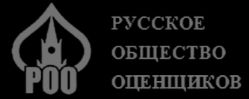 АНАЛИТИЧЕСКИЙ
ЦЕНТР
4. Источники и основные факторы неопределенности процесса оценки
4.1. Выделяют следующие основные источники и факторы неопределенности:
- рыночная неопределенность;
- неопределенность моделей и методов;
- неопределенность исходных данных.
4.2. Рыночная неопределенность связана, прежде всего, с макроэкономическими и микроэкономическими процессами на рынке. В основе этого источника неопределенности лежит вероятностная природа рынка. Даже сделки с идентичными и полностью заменяемыми активами, происходящие в одно и то же время и при одних и тех же условиях,
могут осуществляться по различающимся ценам. Вариабельность цен в данном случае может быть не связана с особенностями объектов сделки и даже с особенностями рынка.
Она может быть обусловлена разными целями участников рынка, различием уровней их информированности, мотивацией сторон и другими субъективными факторами. Каждый участник рынка (продавцы и покупатели), устанавливая свою цену покупки/продажи, имеет личные предпочтения, собственную мотивацию, свое отношение к риску. Кроме того, каждый участник рынка обладает различной информацией о соответствующем сегменте рынка и по-разному оценивает свойства объекта. В силу этого один и тот же объект может продаваться на свободном конкурентном рынке по различным ценам. Поэтому определенная в процессе оценки наиболее вероятная цена сделки (которая по российским стандартам трактуется как рыночная стоимость) в общем случае может совпадать с фактической ценой сделки. Таким образом, случайный характер цен сделок неизбежно приводит к неопределенности результата оценки рыночной стоимости оцениваемого объекта.
4.4. Неопределенность исходных данных связана с тем, что все расчеты рыночной стоимости основываются на рыночных данных, которые обычно представляют собой статистические характеристики рынка (средние, медианы, гистограммы и т. п.). Количество данных, используемых для определения этих характеристик, в силу статистических
закономерностей делает невозможным точное нахождение параметров распределения случайной величины. Все объекты, выставляемые на рынок, обладают своими особенностями, которые нельзя полностью отразить в их описании, и поэтому могут иметь значимые, но не описанные в источниках информации об объектах отличия по тем или иным признакам. В силу неучитываемых параметров даже идентичные объекты (по своим основным характеристикам, местоположению и т. п.) могут различаться по ценам предложений и ценам сделок. Ситуация осложняется на рынках с низкой торговой активностью, когда близких по всем основным характеристикам объектов мало (а иногда вообще нет), и оценщик вынужден строить свои суждения на основе данных об объектах, существенно
отличающихся от объекта оценки. Свой вклад в неопределенность вносит также использование субъективных характеристик, основанных только на интуитивных представлениях оценщика. Основной путь снижения неопределенности, порождаемой исходными данными, — формирование единой базы по данным рынка, издание общих справочников, включающих требуемые параметры, и др.
4
2
ЦЕЛЕСООБРАЗНОСТЬ И ЭФФЕКТИВНОСТЬ ИСПОЛЬЗОВАНИЯ ВНЕШНИХ ДАННЫХ В УСЛОВИЯХ ПЕРЕХОДА ОТ V ТУ «ИНТЕРНЕТ И ИНФОРМАТИЗАЦИЯ» К VI УКЛАДУ «ИСКУССТВЕННЫЙ ИНТЕЛЛЕКТ»
МЕТОДОЛОГИЯ СТРУКТУРИРОВАНИЯ, МОНИТОРИНГА И АНАЛИЗА  ДАННЫХ РЫНКА НЕДВИЖИМОСТИ
на IV уровне работают инвесторы, девелоперы, эксперты, оценщики, залоговые и др. специалисты, которые используют данные с предыдущих этапов для интеграции в свои модели расчетов стоимости объектов недвижимости
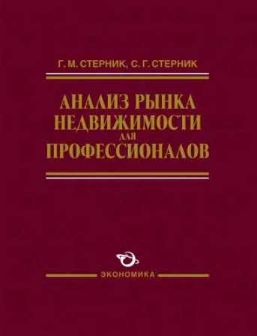 ITсервисы: оценка, прогнозирование
независимые команды экспертов рынка и аналитиков проводят узкоспецифичные исследования более сложных характеристик рынка, включая анализ факторов ценообразования
Прогно-
зирование
Функционал исследования рынка
Исследование
Анализ макроэкономических
Мезолокальных сегментно-
Объектных факторов
на II уровне профессиональные аналитики, маркетологи, и пр. выполняют мониторинг рынка с помощью специализированных программ и конкурируют, предоставляя аналитические данные и характеристики сегментов рынка
Стерник, Г. М., Стерник С.Г. 
Анализ рынка недвижимости
для профессионалов. ‒ 
М.: Экономика, 2009
Сервисы мониторинга и аналитики
Анализ и мониторинг
Определение эталонных показателей
Динамический анализ. Статистический
Расчет и анализ показателей.
крупные интернет-порталы обрабатывают данные о рынке недвижимости, формируют Bigdatarealestate и конкурируют в предоставлении агрегированной информации – первичных данных рынка
Классифайды, 
мультилистинги,
парсеры
Информация
Сбор, форматирование, верификация, структурирование, сегментация:
Типизация и классификация по качеству объектов
Территориальное зонирование
3.     Группировка по ключевому фактору.
«Если бы каждый человек занимался своим делом, Земля бы вертелась быстрее»
Льюис Кэрролл «Алиса в Стране чудес»
5
ИСПОЛЬЗОВАНИЕ ИЛИ ОПРЕДЕЛЕНИЕ ПОКАЗАТЕЛЕЙ РЫНКА НЕДВИЖИМОСТИ И ЦЕНООБРАЗУЮЩИХ ФАКТОРОВ НА ОСНОВЕ ДАННЫХ СТОРОННИХ ИСТОЧНИКОВ
«Если бы каждый человек занимался своим делом, Земля бы вертелась быстрее»
Льюис Кэрролл «Алиса в Стране чудес»
Оценочная деятельность, основанная на информационном анализе, как и большинство видов экономической деятельности, находится на стыке перехода от 5-го технологического уклада «Интернет и информатизация» к 6-му укладу «Искусственный интеллект». Каждый новый уклад опирается на достижения предыдущего, используя их более эффективно.
 Разделение труда и производственных процессов, как ключевой драйвер еще 4-го технологического уклада, и привел к созданию отдельных бизнес-продуктов на каждом уровне информационной пирамиды, выполняемых высококвалифицированными командами с применением современных технологий, больших данных и ИИ, эффективно используемых участниками рынка и приводящих к развитию в т.ч. оценочной деятельности. 
Так, крупные интернет-порталы обрабатывают данные о рынке недвижимости, формируют Bigdatarealestate и конкурируют в предоставлении агрегированной информации – первичных данных рынка. На втором уровне профессиональные аналитики мониторят рынок с помощью специализированных программ, предоставляя аналитические данные и характеристики сегментов рынка. На третьем уровне независимые команды экспертов, проводят узкоспецифичные исследования более сложных характеристик рынка, включая анализ факторов ценообразования. Наконец, на четвертом уровне работают девелоперы и оценщики, которые используют данные с предыдущих этапов для интеграции в свои модели расчетов стоимости объектов недвижимости. 
Таким образом, заявления о том, что все вышеуказанные этапы информационного анализа должны выполняться специалистом - оценщиком в одном лице, да еще и в рамках подготовки каждого отчета об оценке, противоречат основам научно-технического развития в сфере информационного анализа рынка недвижимости.
Русская народная мудрость: «Не за своё дело не берись, а за своим делом не ленись»
6
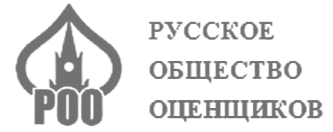 РЕКОМЕНДАЦИИ ПО ИСПОЛЬЗОВАНИЮ ИЛИ ОПРЕДЕЛЕНИЮ ПОКАЗАТЕЛЕЙ РЫНКА НЕДВИЖИМОСТИ И ЦЕНООБРАЗУЮЩИХ ФАКТОРОВ НА ОСНОВЕ ДАННЫХ СТОРОННИХ ИСТОЧНИКОВ
АНАЛИТИЧЕСКИЙ
ЦЕНТР
I. Общие положения
 Транспарентность и равнозначная применимость результатов исследований для всех субъектов рынка недвижимости;
 Логичная взаимосвязь цен объектов и их характеристик (шкал фактора);
 Профессиональное усмотрение оценщика – квалифицированное мнение эксперта;
II. Работа с данными о сделках и предложениях объектов недвижимости
1. Критерии легитимности рыночной информации;
2. Источники рыночных данных;
2.1. Альтернативные источники информации;
3. Сбор рыночных данных (Правило указания площадей, Правило измерения расстояний и др.);
4. Применение «эталонных» (типичных) состояний;
5. Правила и ограничения при отборе аналогов;
6. Правило ранжирования аналогов;
7. Критерии достаточности рыночных данных.
III. Применение показателей мониторинга и анализа рынка недвижимости
1. Соответствие целей и задач используемых аналитических данных;
2. Учёт различий в сегментировании рынка недвижимости;
3. Анализ состава показателей рынка;
4. Изменение условий рынка.
IV. Представление и применение данных о ценообразующих факторах и элементахсравнения объектов недвижимости
Регионы и локации применимости результатов исследования;
Периоды применения результатов исследования (срок действия величины корректировки);
Использование факторов из одного или нескольких исследований;
Применимость факторов и корректировок для различных типов рыночных операций;
Последовательность введения корректировок;
Применение среднего и граничных значений корректировок и значений из интервалов шкалы;
Размер максимально допустимой корректировки для объектов аналогов, а так же максимальная 
величина валовой коррекции;
8. Правило отбора аналогов;
9. Формат корректировки - мультипликативный /аддитивный;
10. Пределы расчета и прогнозирования для факторов и корректировок;
11. Корректировка на местоположение на основе ценового (оценочного) зонирования.
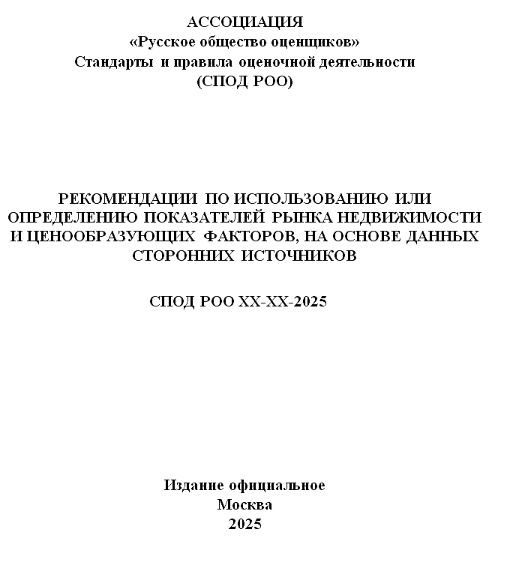 В резолюцию конференции:
В СРО и СОО разработать рекомендации
по применению информации в оценочной деятельности.
КА = 3%
7
7
КЕЙС 1: РАБОТА С ДАННЫМИ О СДЕЛКАХ И 
ПРЕДЛОЖЕНИЯХ ОБЪЕКТОВ НЕДВИЖИМОСТИ
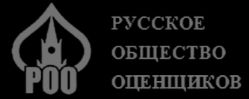 АНАЛИТИЧЕСКИЙ
ЦЕНТР
УВЕРЕННОСТЬ И НЕОПРЕДЕЛЕННОСТЬ РЫНОЧНЫХ ДАННЫХ
Предложение о продаже земельного участка
 кадастровый номер 55:36:090205:15290
В соответствии с данными о сделках Росреестра, имеющимися в распоряжении БУ КО и ТД, данный земельный участок был продан 20.09.2022г. по цене 737 000 руб. (819 руб. кв.м.)
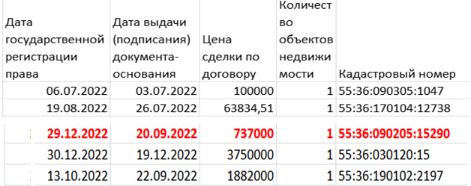 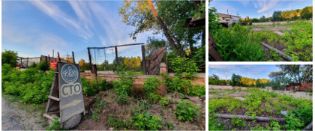 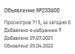 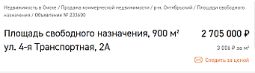 ОТКЛОНЕНИЕ ЦЕНЫ ПРЕДЛОЖЕНИЯ 
ОТ ЦЕНЫ СДЕЛКИ - 367%
https://omsk.mlsn.ru/pokupka-kommercheskaja-nedvizhimost/ploshhad-svobodnogo-naznacheniya-ul-4-ya-transportnaya-2a-id233600/
8
КЕЙС 1: РАБОТА С ДАННЫМИ О СДЕЛКАХ И ПРЕДЛОЖЕНИЯХ
 ОБЪЕКТОВ НЕДВИЖИМОСТИ
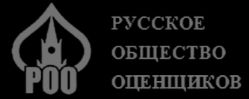 АНАЛИТИЧЕСКИЙ
ЦЕНТР
Н.П. Баринов  О разбросе цен на один объект недвижимости  // Экономика недвижимости. Оценка. 2017. № 271
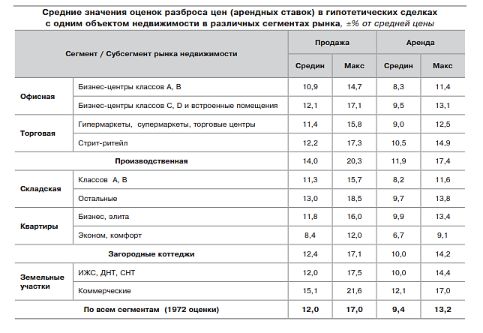 9
НЕОБРАБАТЫВАЕМЫЙ ОБЪЕМ РЫНОЧНЫХ ДАННЫХ
ПРИ ОТСУТСТВИИ КРИТЕРИЕВ ДОСТАТОЧНОСТИ РЫНОЧНОЙ ИНФОРМАЦИИ
Требование достаточности информации: ФСО № 7 п.22 пп. в) при проведении оценки должны быть описаны объем доступных оценщику рыночных данных об объектах-аналогах и правила их отбора для проведения расчетов.   Использование в расчетах лишь части доступных оценщику объектов-аналогов должно быть обосновано в отчете об оценке
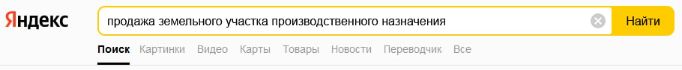 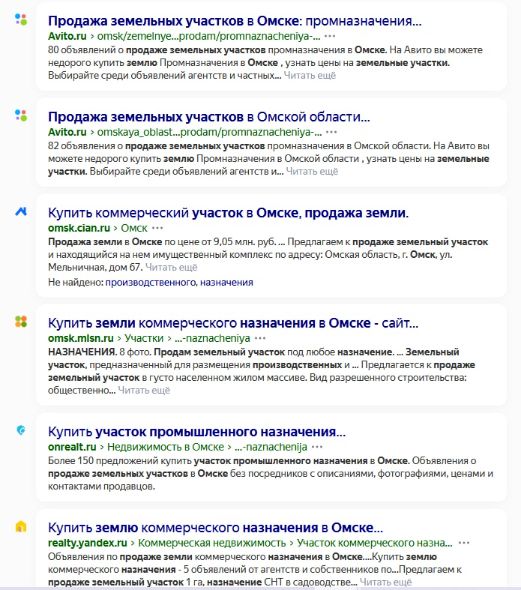 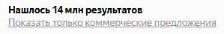 Февраль 2021 г.
При указании региона - 8 млн. страниц
На февраль 2023 г. около 2 млн. страниц
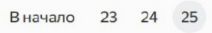 На февраль 2025г. – 25 листов по 12 ссылок = 300 страниц
ФСО № 7 п.11 пп. д) Объем исследований определяется оценщиком исходя из принципа достаточности.

В нормативах и методологии оценочной деятельности нет методики определения и критериев достаточности рыночной информации
10
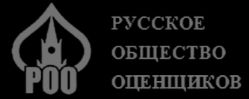 РЕКОМЕНДАЦИИ ПО ИСПОЛЬЗОВАНИЮ ИЛИ ОПРЕДЕЛЕНИЮ ПОКАЗАТЕЛЕЙ РЫНКА НЕДВИЖИМОСТИ И ЦЕНООБРАЗУЮЩИХ ФАКТОРОВ НА ОСНОВЕ 
ДАННЫХ СТОРОННИХ ИСТОЧНИКОВ
АНАЛИТИЧЕСКИЙ
ЦЕНТР
II. Работа с данными о сделках и предложениях объектов недвижимости
1. Критерии легитимности рыночной информации;
2. Источники рыночных данных;
2.1. Альтернативные источники информации;
3. Сбор рыночных данных (Правило указания площадей, Правило измерения расстояний и др.);
4. Применение «эталонных» (типичных) состояний;
5. Правила и ограничения при отборе аналогов;
6. Правило ранжирования аналогов;
7. Критерии достаточности рыночных данных.
«Айсберги» рыночных данных
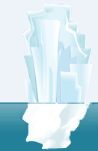 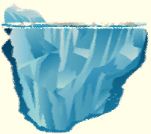 11
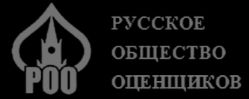 КЕЙС 2 ИСТОЧНИКИ АНАЛИТИЧЕСКИХ ДАННЫХ
АПРИОРНЫЙ УРОВЕНЬ НЕОПРЕДЕЛЕННОСТИ РЕЗУЛЬТАТА ОЦЕНКИ
АНАЛИТИЧЕСКИЙ
ЦЕНТР
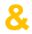 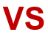 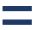 Оценщик        Аналитик
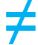 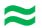 ФСО №7 Раздел V. АНАЛИЗ РЫНКА
п.10. Для определения стоимости недвижимости оценщик исследует рынок в тех его сегментах, к которым относятся фактическое использование оцениваемого объекта и другие виды использования, необходимые для определения его стоимости.
п.11.Анализ рынка недвижимости выполняется в следующей последовательности:
а) анализ влияния общей политической и социально-экономической обстановкив стране и регионе расположения объекта оценки на рынок оцениваемого объекта, в том числе тенденций, наметившихся на рынке, в период, предшествующий дате оценки; 
б) определение сегмента рынка, к которому принадлежит оцениваемый объект. Если рынок недвижимости неразвит и данных, позволяющих составить представление о ценах сделок и (или) предложений с сопоставимыми объектами недвижимости, недостаточно, допускается расширить территорию исследования за счет территорий, схожих по экономическим характеристикам с местоположением оцениваемого объекта; 
в) анализ фактических данных о ценах сделок и (или) предложенийс объектами недвижимости из сегментов рынка, к которым может быть отнесен оцениваемый объект при фактическом, а также при альтернативных вариантах его использования, с указанием интервала значений цен;
г) анализ основных факторов, влияющих на спрос, предложение и цены сопоставимых объектов недвижимости, например ставки доходности, периоды окупаемостиинвестиций на рынке недвижимости, с приведением интервалов значений этих факторов;
д) основные выводы относительно рынка недвижимости в сегментах, необходимых для оценки объекта, например динамика рынка, спрос, предложение, объем продаж, емкость рынка, мотивации покупателей и продавцов, ликвидность, колебания ценна рынке оцениваемого объекта и другие выводы.
12
ДАННЫЕ КОМИТЕТА
 ПО АНАЛИТИКЕ
АНАЛИТИЧЕСКИЕ ОБЗОРЫ
АНАЛИТИЧЕСКИЕ ПРОЕКТЫ
КЛАССИФАЙДЫ
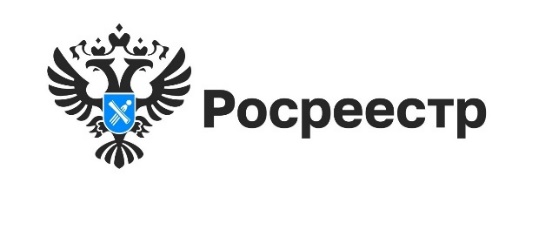 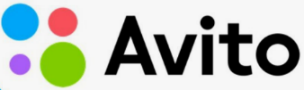 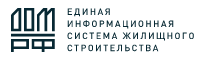 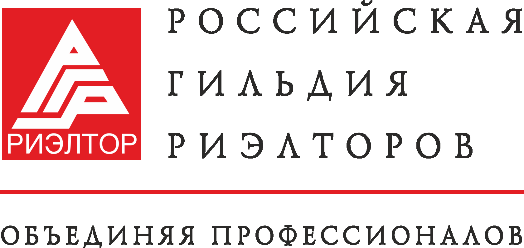 https://www.avito.ru/
https://rosreestr.gov.ru/
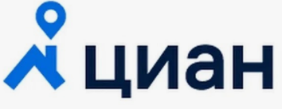 https://index.estate/CityCharts/
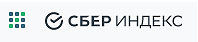 https://наш.дом.рф
https://https.cian.ru/
https://sberindex.ru/ru
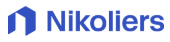 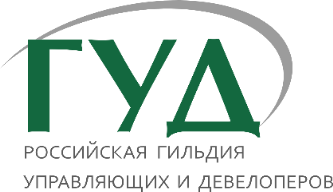 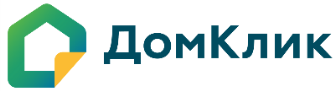 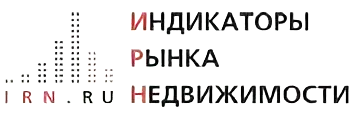 https://nikoliers.ru/analytics/
https://domclick.ru/
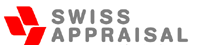 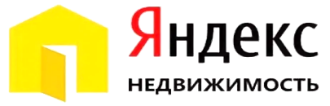 https://www.irn.ru/
https://rgud.ru/
https://swissapp.ru/
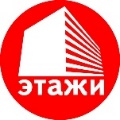 https://realty.yandex.ru/
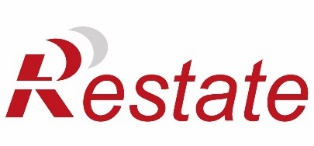 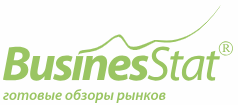 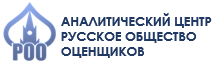 https://etagioms.ru/
https://www.restate.ru/
https://businesstat.ru
http://sroroo.ru/
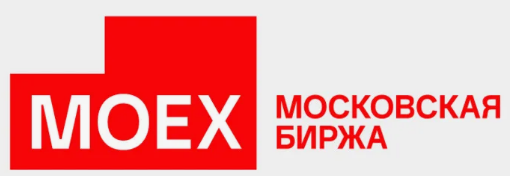 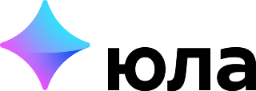 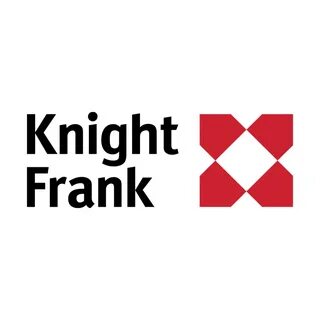 https://youla.ru/
https://www.moex.com/ru/
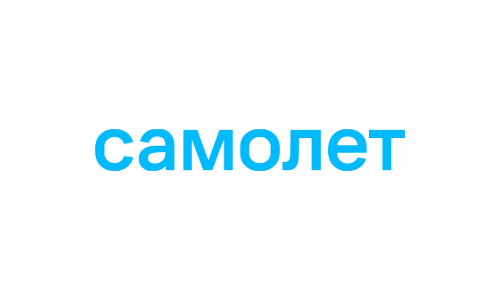 https://kf.expert/publish/
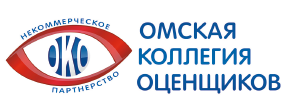 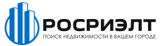 https://samolet.ru/
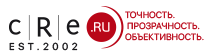 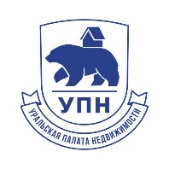 https://rosrealt.ru/
13
https://око55.рф
https://cre.ru/analytics/
https://upn.ru/
ЧТО ЗНАЕТ ИСКУСТВЕННЫЙ ИНТЕЛЕКТ О РЫНКЕ НЕДВИЖИМОСТИ?
Размер средней цены квадратного метра индивидуального жилого дома в городе Санкт-Петербурге в IV квартале 2024 г:
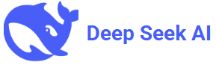 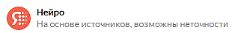 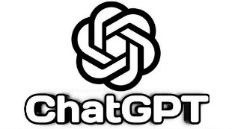 Средняя цена квадратного метра индивидуального жилого дома в Санкт-Петербурге составляет 165 315 рублей. Эта стоимость остается на одном уровне и не изменилась в последнее время, что отражает стабильность на рынке недвижимости в регионе. Дополнительные аспекты, касающиеся средней цены квадратного метра индивидуального жилого дома в Санкт-Петербурге:
Сравнение с другими регионами:
В Москве средняя цена квадратного метра составляет 175 695 рублей.
В Ленинградской области цена немного ниже, что делает Санкт-Петербург более привлекательным для покупателей.
Тенденции на рынке:
В последние годы наблюдается рост интереса к индивидуальному жилищному строительству, что может повлиять на дальнейшие изменения цен.
Сравнение с многоквартирными домами показывает, что стоимость квадратного метра в индивидуальных домах значительно ниже, что делает их более доступными для покупателей.
Факторы, влияющие на цену:
Экономическая ситуация в стране, включая уровень инфляции и доступность ипотечных кредитов.
Развитие инфраструктуры и транспортной доступности в Санкт-Петербурге также влияет на стоимость жилья.
Эти факторы могут помочь в анализе текущей ситуации на рынке индивидуального жилья в Санкт-Петербурге.
На момент моего последнего обновления в октябре 2023 года, минимальная цена квадратного метра жилого дома в Санкт-Петербурге может варьироваться в зависимости от района, состояния недвижимости и других факторов. Для получения актуальной информации о ценах на недвижимость в Санкт-Петербурге, рекомендую обратиться к специализированным сайтам по недвижимости или местным агентствам.
По данным на 2025 год, средняя стоимость квадратного метра в некоторых районах Санкт-Петербурга:
Красносельский район. Средняя цена за квадратный метр — 150–170 тыс. рублей. 
Фрунзенский район (Купчино). Средняя цена за квадратный метр — 190–210 тыс. рублей. 
Невский район. Средняя цена за квадратный метр — 180–200 тыс. рублей. 
Приморский район (Северные территории). Средняя цена за квадратный метр — 210–230 тыс. рублей. 
Колпино и Пушкин (окрестности). Средняя цена за квадратный метр — 100–130 тыс. рублей. 
Цены являются ориентировочными и могут изменяться в зависимости от конкретных характеристик объекта недвижимости.
14
АИС МОНИТОРИНГ РЫНКА НЕДВИЖИМОСТИ РОСРЕЕСТРА
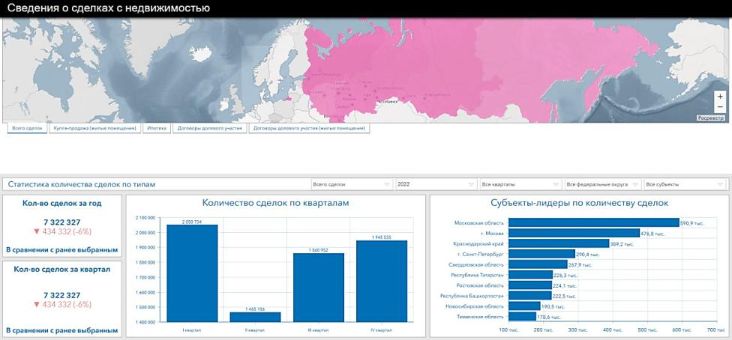 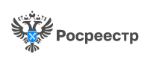 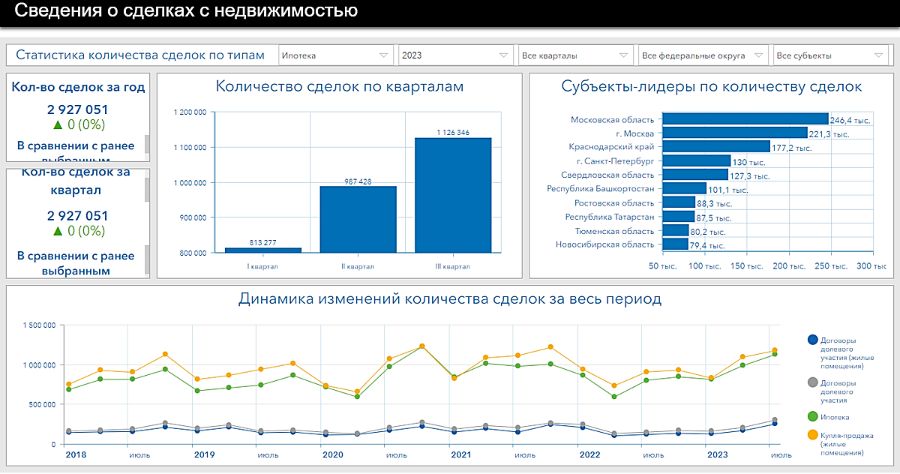 15
*https://pkk.rosreestr.ru/portal/apps/Cascade/index.html?appid=833816ecb12741f09ffc1e49e789b893
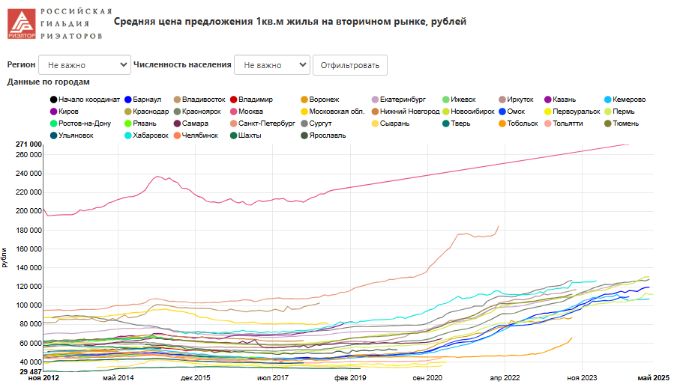 *https://index.estate/CityCharts
НП РГР &УРАЛЬСКАЯ ПАЛАТА НЕДВИЖИМОСТИ
16
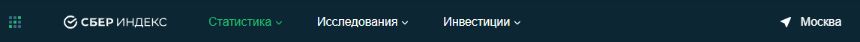 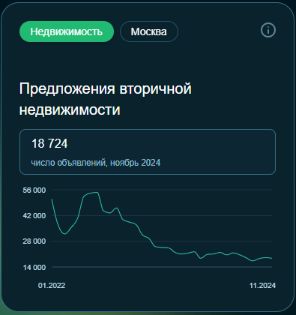 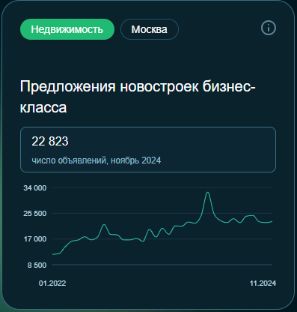 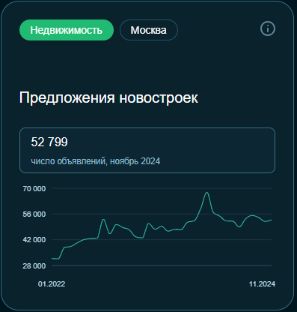 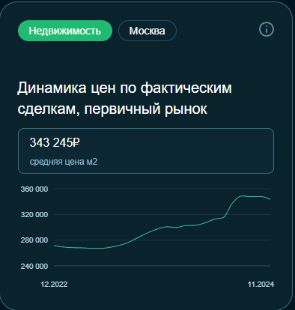 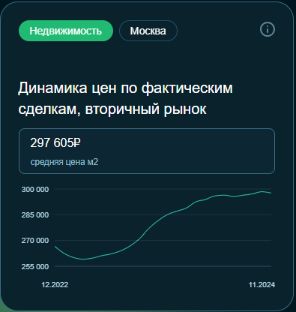 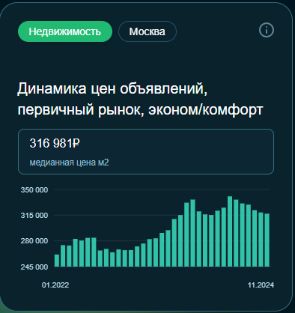 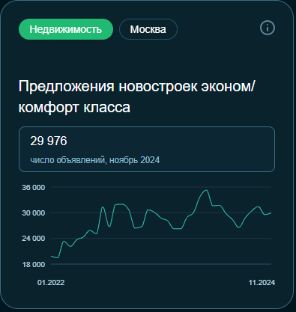 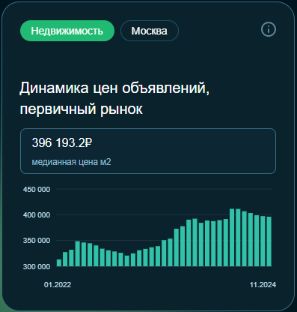 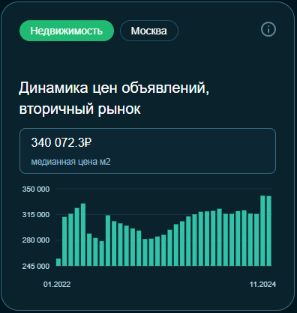 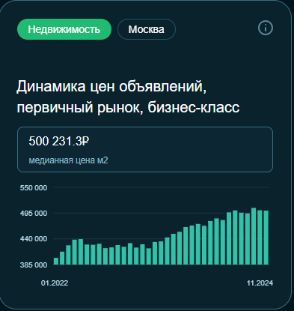 *https://sberindex.ru/ru
17
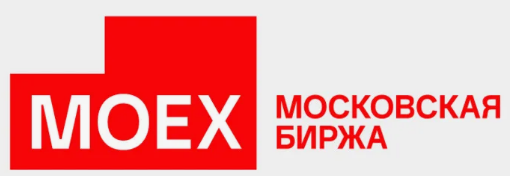 ИНДЕКСЫ НЕДВИЖИМОСТИ 
МОСКОВСКОЙ ФОНДОВОЙ БИРЖИ
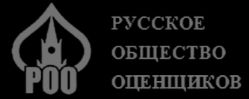 АНАЛИТИЧЕСКИЙ
ЦЕНТР
Индекс Московской жилой недвижимости (Домклик)
Индекс Мосбиржи складской недвижимости (CREI)
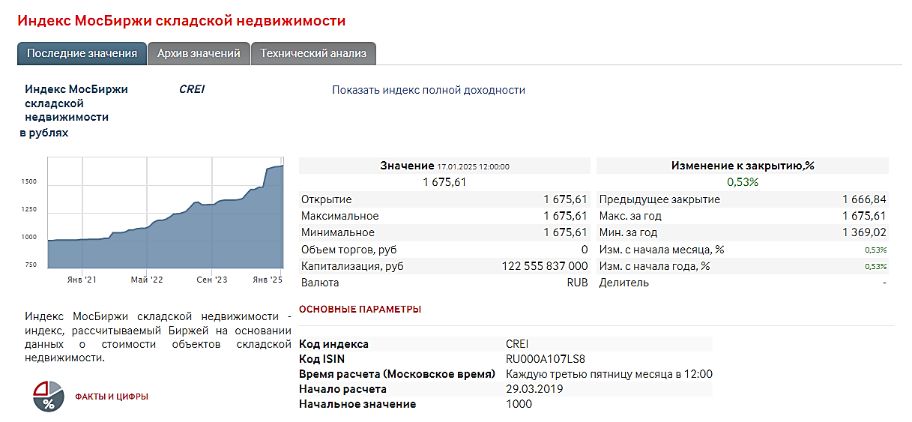 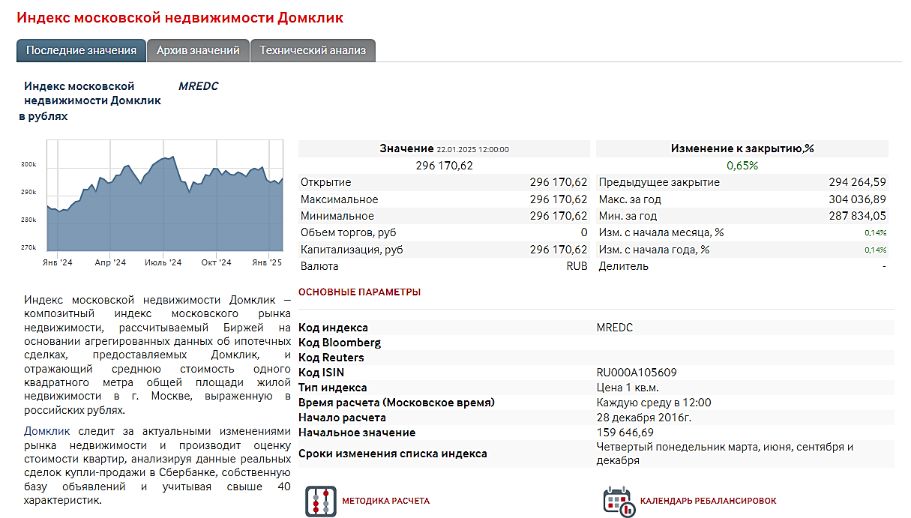 Индекс МосБиржи фондов недвижимости
полной доходности (MREFTR)
Индекс Мосбиржи фондов недвижимости (MREF)
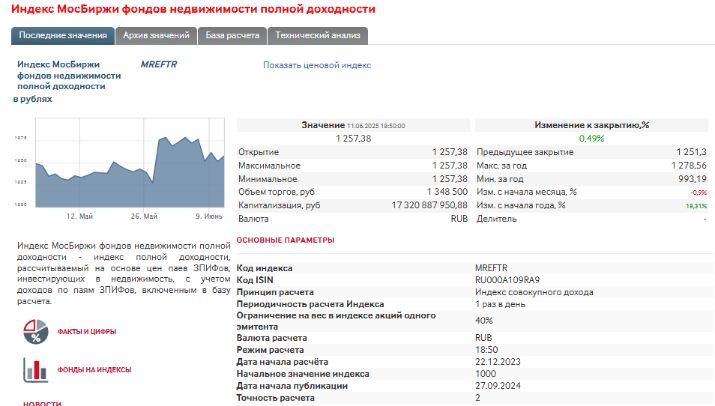 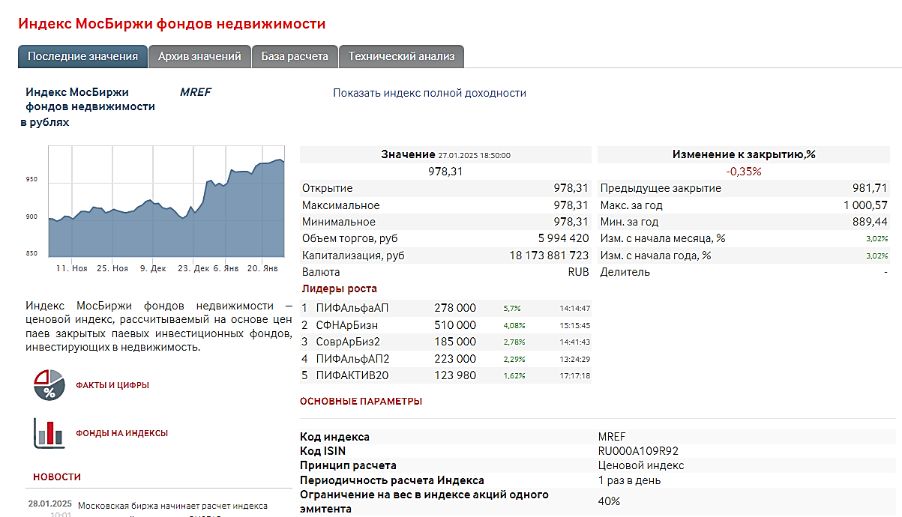 18
*https://www.moex.com/ru/index/
СЕГМЕНТ ОФИСНАЯ НЕДВИЖИМОСТЬ г. МОСКВА
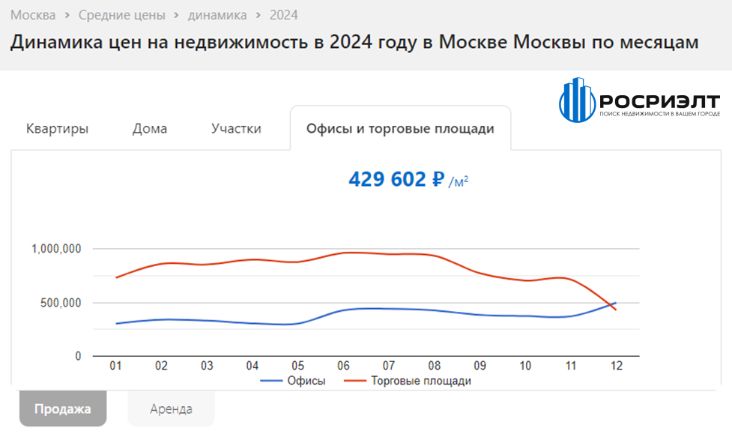 *https://rosrealt.ru/moskva/cena/?t=dinamika
19
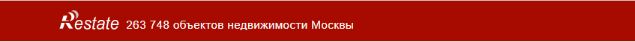 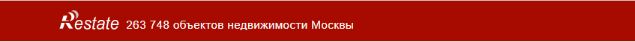 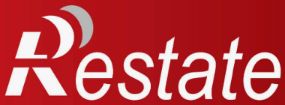 203 923 объекта недвижимости Москвы
*https://msk.restate.ru/graph/ceny-prodazhi-ofisov/
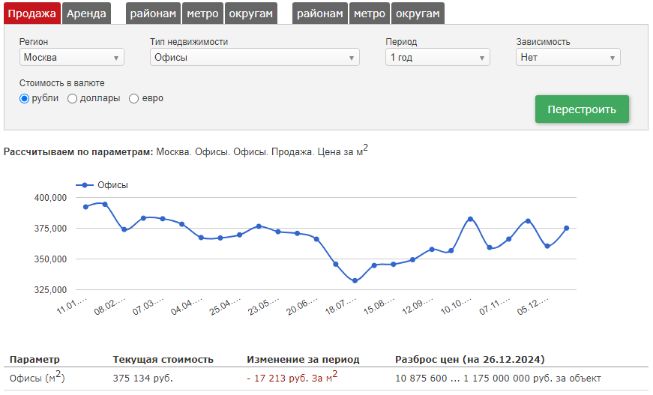 20
Сегмент Офисная недвижимость г. Москва
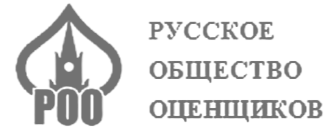 РОССИЙСКАЯ
ГИЛЬДИЯ 
РИЭЛТОРОВ
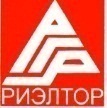 АНАЛИТИЧЕСКИЙ
ЦЕНТР
ТОМСК (СКЛАДЫ)
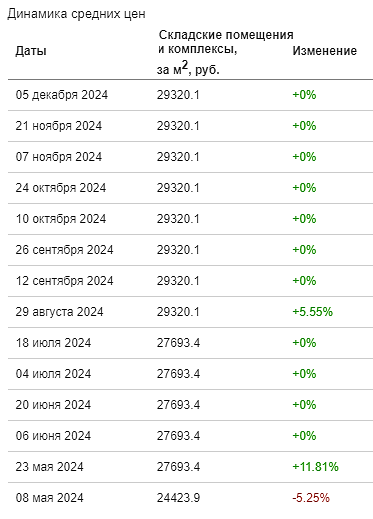 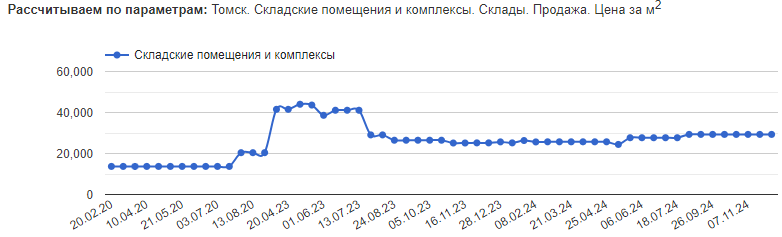 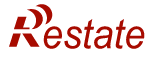 21
*https://tomsk.restate.ru/graph/ceny-prodazhi-skladov/
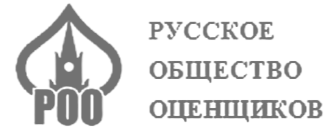 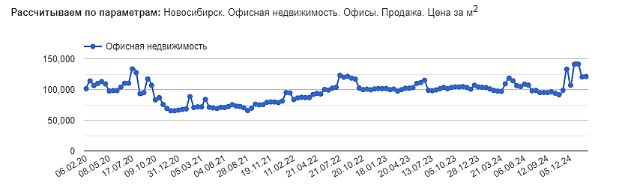 РОССИЙСКАЯ
ГИЛЬДИЯ 
РИЭЛТОРОВ
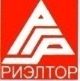 АНАЛИТИЧЕСКИЙ
ЦЕНТР
НОВОСИБИРСК (ОФИСЫ)
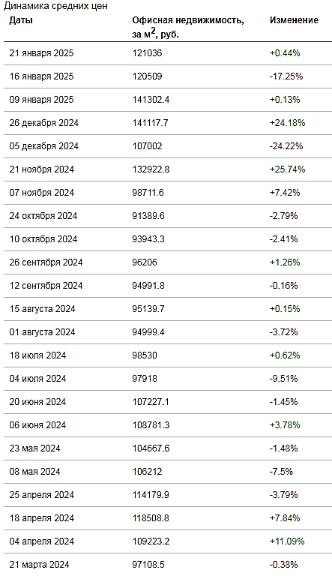 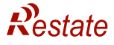 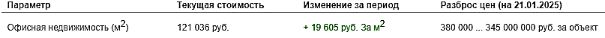 22
*https://novosibirsk.restate.ru/graph/ceny-prodazhi-ofisov/
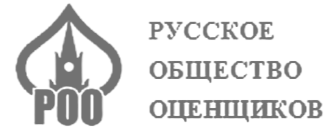 АНАЛИТИЧЕСКИЙ
ЦЕНТР
ОТКЛОНЕНИЕ ЦЕН RESTATE И РГР
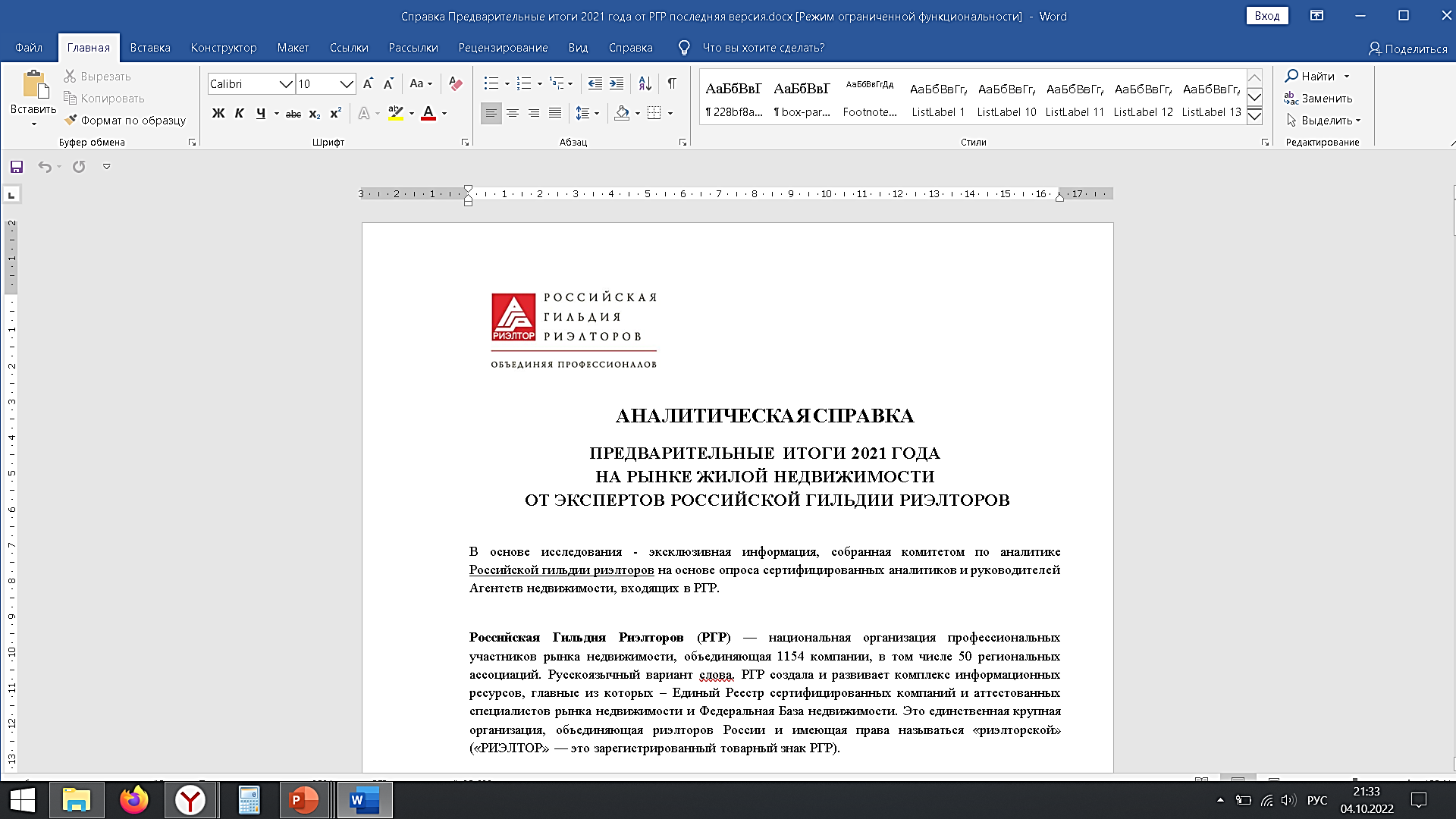 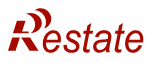 Отклонение средних цен предложения по данным аналитиков Restate и РГР
23
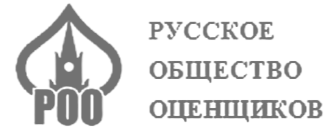 РОССИЙСКАЯ
ГИЛЬДИЯ 
РИЭЛТОРОВ
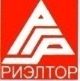 АНАЛИТИЧЕСКИЙ
ЦЕНТР
НОВОСИБИРСК. КВАРТИРЫ (ПЕРВИЧНЫЙ)
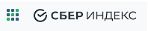 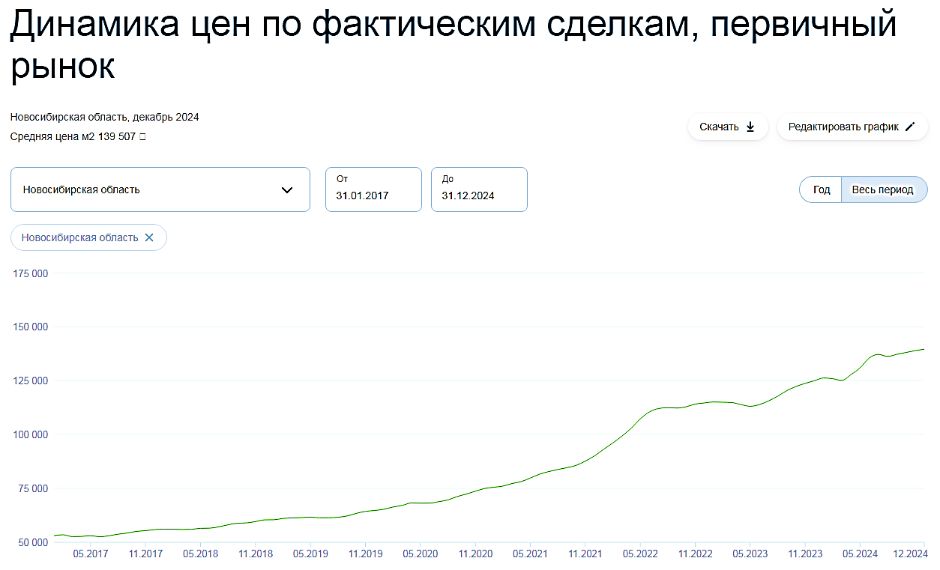 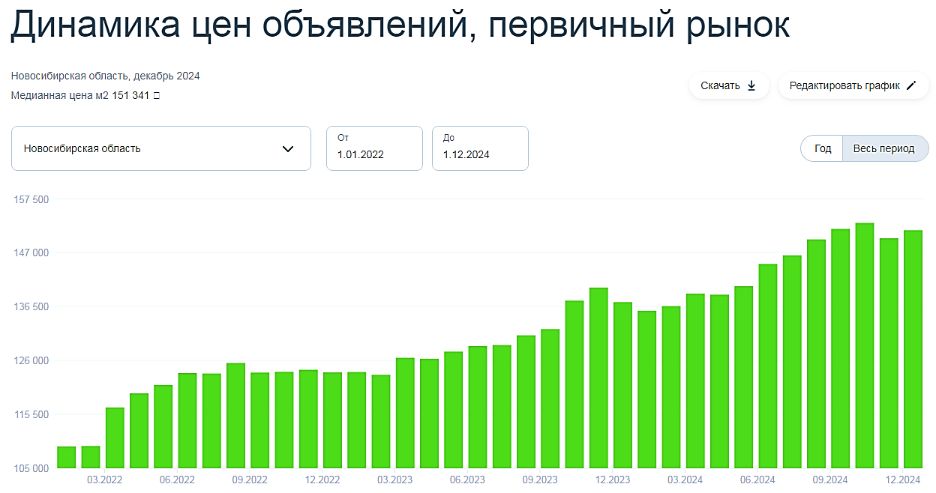 Вывод: средний индекс перехода от цены предложения к цене сделки 0,9193 ( ≈ -8% )
24
*https://sberindex.ru/ru/dashboards/real_estate_deals_primary_market
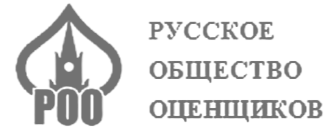 РОССИЙСКАЯ
ГИЛЬДИЯ 
РИЭЛТОРОВ
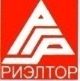 АНАЛИТИЧЕСКИЙ
ЦЕНТР
ОМСК. КВАРТИРЫ (ПЕРВИЧНЫЙ)
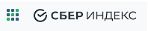 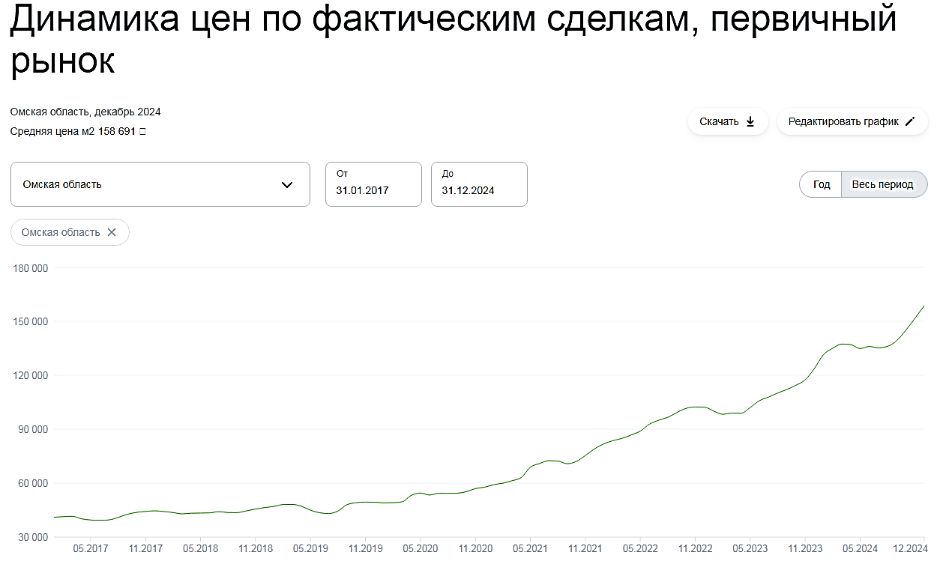 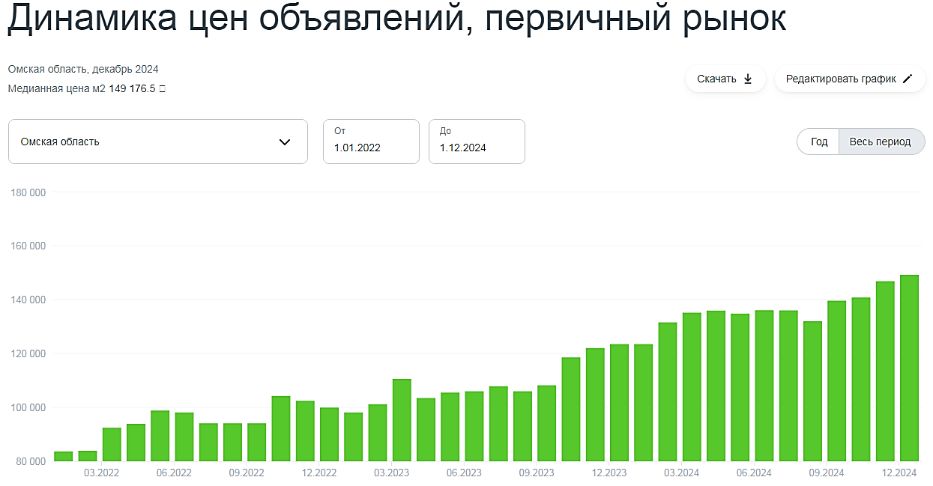 Вывод: средний индекс перехода от цены предложения к цене сделки 1,0208 ( ≈ +2% ! )
25
*https://sberindex.ru/ru/dashboards/real_estate_deals_primary_market
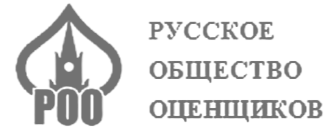 АНАЛИТИЧЕСКИЙ
ЦЕНТР
ОТКЛОНЕНИЕ ЦЕН РГР И СБЕР ИНДЕКСА
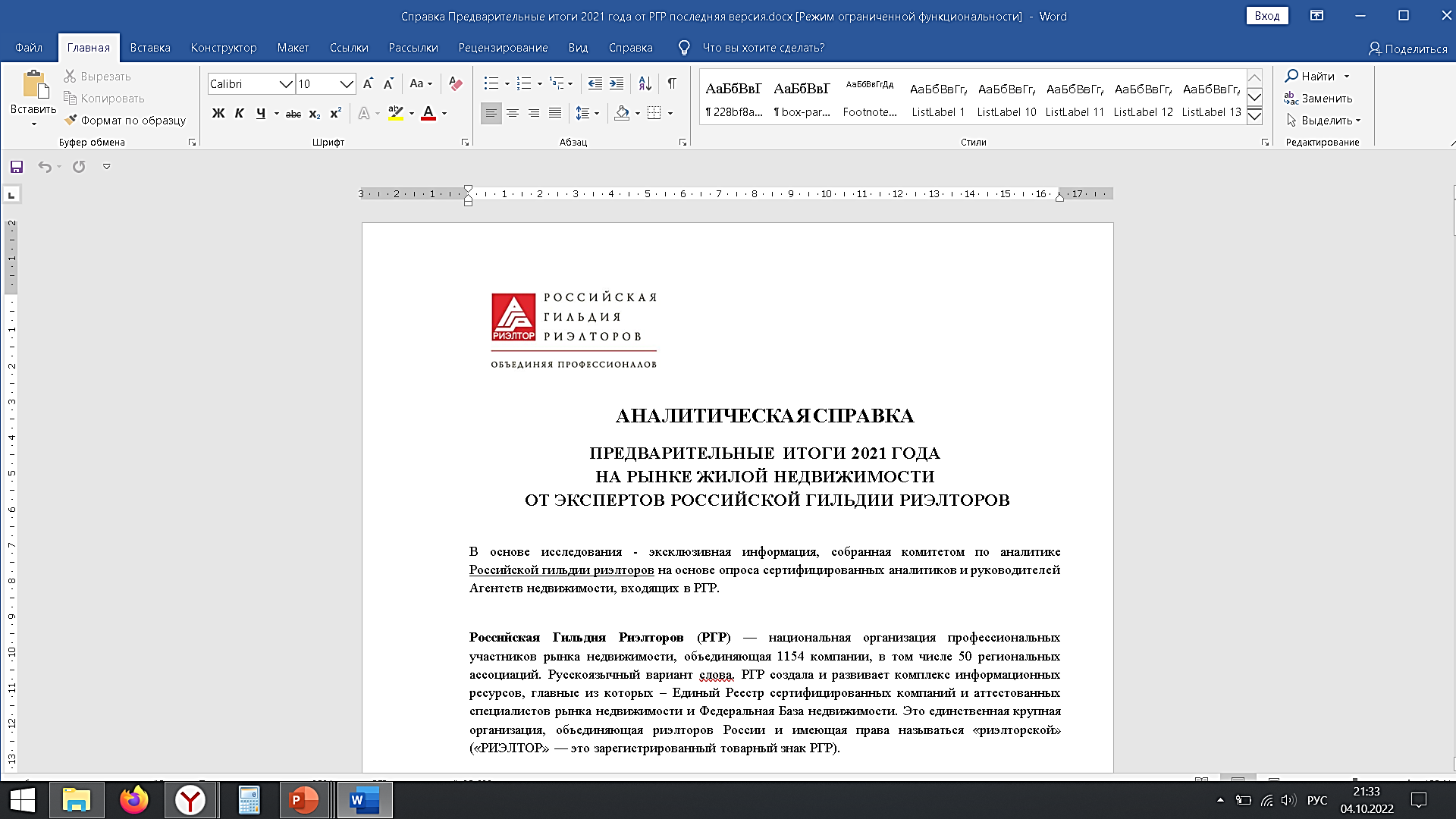 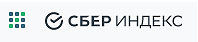 Отклонение средних цен предложения по данным аналитиков РГР и Сбер Индекс
26
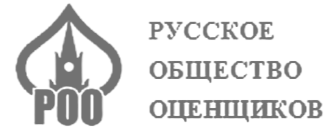 РЕКОМЕНДАЦИИ ПО ИСПОЛЬЗОВАНИЮ ИЛИ ОПРЕДЕЛЕНИЮ ПОКАЗАТЕЛЕЙ РЫНКА НЕДВИЖИМОСТИ И ЦЕНООБРАЗУЮЩИХ ФАКТОРОВ НА ОСНОВЕ ДАННЫХ СТОРОННИХ ИСТОЧНИКОВ
АНАЛИТИЧЕСКИЙ
ЦЕНТР
«Айсберги» аналитических данных
III. Применение показателей мониторинга и анализа рынка недвижимости
1. Соответствие целей и задач используемых аналитических данных;
2. Учёт различий в сегментировании рынка недвижимости;
3. Анализ состава показателей рынка;
4. Изменение условий рынка.
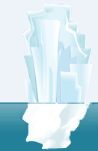 Развитый рынок
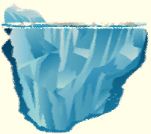 27
Не развитый рынок
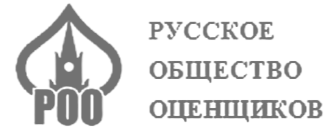 КЕЙС 3  ИСПОЛЬЗОВАНИЕ  ЦЕНООБРАЗУЮЩИХ ФАКТОРОВ 
НА ОСНОВЕ ДАННЫХ СТОРОННИХ ИСТОЧНИКОВ
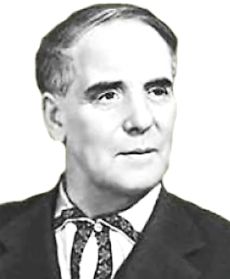 АНАЛИТИЧЕСКИЙ
ЦЕНТР
Идеальный симбиоз заключается в том, что цифровые инструменты выполняют рутинные задачи, в то время как последнее слово всегда остается за экспертом, который способен увидеть за цифрами логическую модель реального рынка недвижимости. Данные подходы и методы имеют значительный практический опыт применения в различных отраслях. 
В качестве яркого примера можно рассмотреть выступление Академика П.Л. Капицы в феврале 1944 года перед группой партийных и хозяйственных руководителей "О роли науки в отечественной войне":
«История про 1 удар молотком за 100 фунтов. Во время пребывания в Англии на одном из заводов попросили отремонтировать сложный агрегат, из-за поломки которого остановилась вся работа. Капица осмотрел машину, потом один раз ударил по ней молотком и она заработала. Увидев, что ремонт занял всего пару минут, представитель фирмы, попросил академика отчитаться за расценки на работу. В ответ Петр Леонидович написал, что за выезд на завод и удар молотком полагается один фунт, а 99 фунтов за то, что он безошибочно знал, куда именно ударить молотком.
Петр Леонидович Капица
Российский физик, инженер, член Лондонского Королевского общества, академик АН СССР
Важно ценить собственные знания и опыт, потому что это результат борьбы, переживаний и даже слёз. Если я делаю работу за 30 минут, это потому что я потратил 20 лет на то, чтобы научиться делать это за 30 минут.
Вот именно такие указания - куда именно бить молотком - наша наука и наши ученые неизмеримо часто и дают нашей промышленности. Результаты этих указаний трудно учесть в цифровых показателях. Однако высокое состояние нашей военной промышленности, безусловно, обязано тому широкому и свободному духу в развитии науки, который сейчас у нас существует».
28
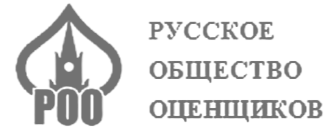 РОССИЙСКАЯ
ГИЛЬДИЯ 
РИЭЛТОРОВ
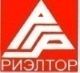 КЕЙС 3 КРИТЕРИИ ОТБОРА АНАЛОГОВ
АНАЛИТИЧЕСКИЙ
ЦЕНТР
Перечень корректировок
 необходимых для сравнения земельных участков 
сегмента Производственной деятельности
Раздел:«Подбор объектов-аналогов»
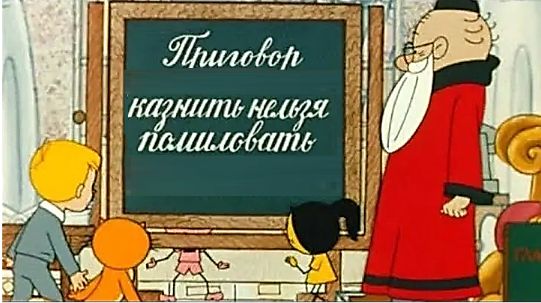 условия рынка (срок экспозиции оферты),
вид права (собственность/право аренды), 
местоположение (ценовая зона),
транспортная доступность (удаление от автодороги), 
соответствие градостроительному регламенту,
основная/ вспомогательная функция использования,
площадь,
 ж/д пути,
 наличие улучшений/сооружений, 
Коммуникации, каждая отдельно: 
10) электроснабжение, 
11) водоснабжение,
12) центральная канализация,
13) центральное отопление, 
14) газоснабжение.
небольшое отличие объектов-аналогов от оцениваемого объекта, не более, чем по двум-трем характеристикам; 
различие в характеристиках, приводящее к отличию в стоимости по модулю не более, чем на 30%;
разброс цен объектов-аналогов (соотношение между минимальной и максимальной ценой) в исходной или скорректированной выборках не должен превышать 50%.
Практика оценочной деятельности говорит, что корректировок объективно требуется не 2-3, а 14!
29
АКТИВНЫЙ VS НЕАКТИВНЫЙСЕГМЕНТ РЫНКА
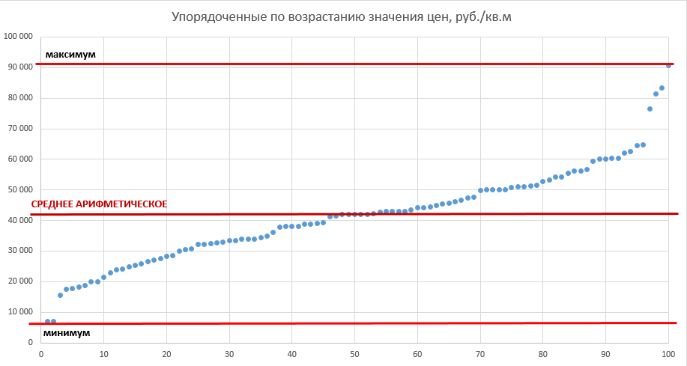 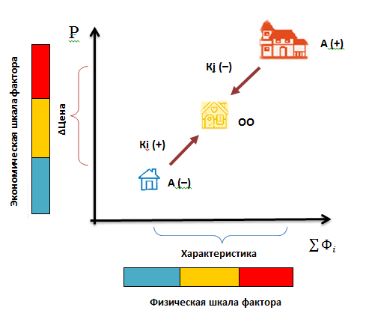 Кп – коэффициент покрытия- средний относительный интервал между ценами соседних объектов;
Ко – коэффициент осцилляции;
n – количество;
Интервалы между ценами являются экономической оценкой отличия характеристик объектов (ценообразующих факторов) и обусловлены законами объектного и субъектного ценообразования.
Кп = Ко/n
30
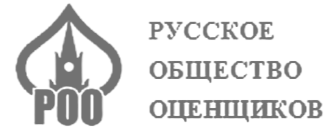 РОССИЙСКАЯ
ГИЛЬДИЯ 
РИЭЛТОРОВ
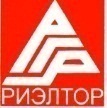 АНАЛИТИЧЕСКИЙ
ЦЕНТР
СРЕДНИЙ ИНТЕРВАЛ МЕЖДУ ЦЕНАМИ ОБЪЕКТОВ (%)
31
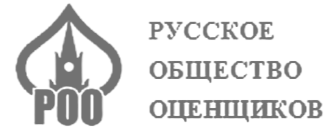 РОССИЙСКАЯ
ГИЛЬДИЯ 
РИЭЛТОРОВ
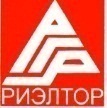 АНАЛИТИЧЕСКИЙ
ЦЕНТР
КОЛИЧЕСТВО ОБЪЕКТОВ НА 10 ТЫС. ЖИТЕЛЕЙ, (ШТ.)
32
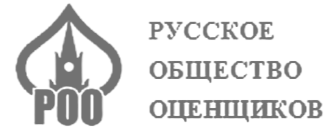 РОССИЙСКАЯ
ГИЛЬДИЯ 
РИЭЛТОРОВ
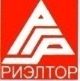 АНАЛИТИЧЕСКИЙ
ЦЕНТР
СРЕДНИЙ ИНТЕРВАЛ МЕЖДУ ЦЕНАМИ ОБЪЕКТОВ (%)
33
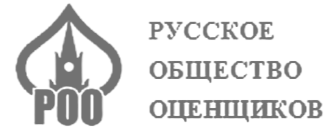 КОЛИЧЕСТВЕННАЯ ОЦЕНКА СТЕПЕНИ АКТИВНОСТИ 
СЕГМЕНТА РЫНКА НЕДВИЖИМОСТИ
РОССИЙСКАЯ
ГИЛЬДИЯ 
РИЭЛТОРОВ
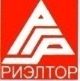 АНАЛИТИЧЕСКИЙ
ЦЕНТР
34
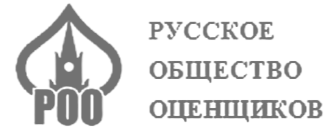 СРЕДНИЙ ИНТЕРВАЛ МЕЖДУ ЦЕНАМИ ОБЪЕКТОВ (%)
РАЗМЕР ВАЛОВОЙ КОРРЕКЦИИ
РОССИЙСКАЯ
ГИЛЬДИЯ 
РИЭЛТОРОВ
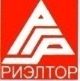 АНАЛИТИЧЕСКИЙ
ЦЕНТР
Необходимо исследование объективного размера Валовой коррекции, количества вводимых корректировок, разбросы скорректированных цен при сравнении объектов:
в различных сегментах рынка;
в активных и не активных сегментах рынка.
35
СРЕДНИЙ ИНТЕРВАЛ МЕЖДУ ЦЕНАМИ ОБЪЕКТОВ (%)
РАЗМЕР ВАЛОВОЙ КОРРЕКЦИИ
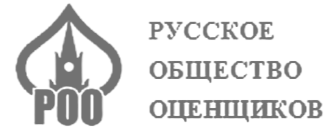 РОССИЙСКАЯ
ГИЛЬДИЯ 
РИЭЛТОРОВ
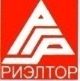 АНАЛИТИЧЕСКИЙ
ЦЕНТР
Интервалы между ценами являются экономической оценкой отличия характеристик объектов (ценообразующих факторов) и обусловлены законами объектного и субъектного ценообразования.
Степень активности сегмента рынка недвижимости
Кп – коэффициент покрытия – средний относительный интервал между ценами соседних объектов;
Ко – коэффициент осцилляции;
n– количество.
Кмакс – максимальная величина корректировки;
ВКмакс – максимальный размер валовой коррекции.
Кп = Ко/n
ВКмакс = 30хКп0,7
Кмакс = 20хКп0,7
Коэффициент покрытия позволяет установить статистические зависимости и свойственный рынку количественный размер для элементов сравнения, т.е. шкалы ценообразующего фактора, а в оценочной деятельности может характеризовать соответствующую рынку величину необходимых корректировок при сравнении объектов и предельные размеры допустимой валовой коррекции при сравнении объектов, так, например, при среднем шаге ранжированных цен в 0,1% во вторичном рынке жилья при подборе наиболее близких 5-6 аналогов вы будете иметь величину отклонений их цен как правило, не более 0,5-1,5% и, соответственно, аналогичный требуемый размер валовой коррекции. В сегменте рынка производственной недвижимости средний разброс удельных цен составляет 4%, соответственно, отклонение между ценами ближайших 5-6 аналогов будет составлять 20-25%, а в сегменте сельскохозяйственных земель отклонение между 5-6 аналогами может достигать 80% и более, что потребует введения корректировок соответствующего размера и устанавливает предельный размер допустимой валовой коррекции различной для каждого сегмента рынка.
36
ГРАНИЦЫ РЫНКА 
СРЕДНИЙ ИНТЕРВАЛ МЕЖДУ ЦЕНАМИ ОБЪЕКТОВ
РАЗМЕР ВАЛОВОЙ КОРРЕКЦИИ
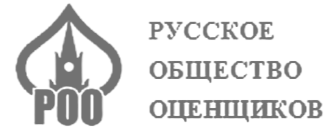 РОССИЙСКАЯ
ГИЛЬДИЯ 
РИЭЛТОРОВ
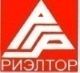 АНАЛИТИЧЕСКИЙ
ЦЕНТР
ОЦЕНКА «ГРАНИЦ РЫНКА» НА ОСНОВЕ СВОЙСТВ НОРМАЛЬНОГО РАСПРЕДЕЛЕНИЯ
В ситуации, когда в конкретный момент времени на рынке не представлены объекты с «худшими» или «лучшими» характеристиками, определение границ рынка на основе коэффициента осцилляции приведет к занижению оценки границ рынка.

Поэтому нужен показатель, который:
а) устойчив к выбросам;
б) делает оценку «границ рынка», а не диапазон варьирования цен по конкретной выборке.
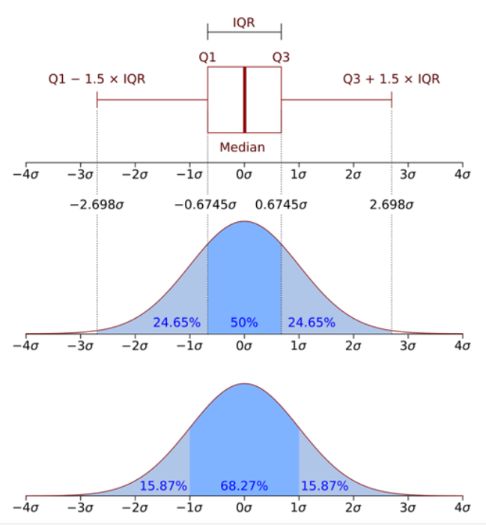 D = ((Q1+1,5IQR)-(Q1-1,5IQR))/Me
ВКмакс = 7*D/n
37
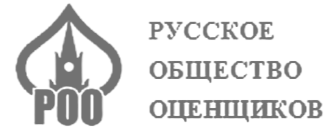 КОЛИЧЕСТВЕННАЯ ОЦЕНКА СТЕПЕНИ АКТИВНОСТИ 
СЕГМЕНТА РЫНКА НЕДВИЖИМОСТИ
РОССИЙСКАЯ
ГИЛЬДИЯ 
РИЭЛТОРОВ
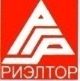 АНАЛИТИЧЕСКИЙ
ЦЕНТР
Выводы:

Эксперты проанализировали все доступные рыночные данные, включая распределение рыночных цен, и пришли к следующим выводам:
1. Анализ средней амплитуды осцилляции цен на рынке недвижимости позволяет оценить его активность и степень развития.
2. Анализ интервалов между ценами объектов дает возможность выявлять выбросы в рыночных данных (в т.ч. обусловленные влиянием факторов субъектного ценообразования) наиболее адресно и более точно по сравнению, например, с методом 6 сигм.
3. Анализ интервального распределения цен позволяет устанавливать характерные границы между ценами объектов с различными характеристиками и определять экономический размер мотивации типичных субъектов, при ценообразовании объектов, соответствующего сегмента рынка.
4. Анализ плотности распределения рыночных цен позволяет установить наиболее вероятную величину всей совокупности корректировок, необходимых при сравнении объектов, а также определить предельные границы для размера требуемой (валовой) коррекции.
5. Размер максимально допустимой корректировки для объектов аналогов, а также максимальная величина валовой коррекции имеют прямую зависимость со средним интервалом рыночных цен и плотностью покрытия общего интервала цен рыночными данными. В связи с чем установление ограничений и требований по размеру максимально допустимой величины корректировок для объектов аналогов, а также максимальной суммы валовой коррекции требует (по аналогии со ст. 65 АПК РФ) статистического анализа плотности покрытия рынка имеющимися данными о ценах сделках и/или предложений, а также сравнение коэффициента осцилляции, количества объектов и интервалов между ценами ранжированных объектов для сегментов в различных фазах состояния рынка.
38
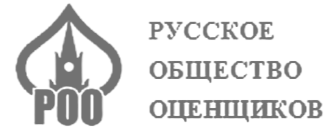 РЕКОМЕНДАЦИИ ПО ИСПОЛЬЗОВАНИЮ ИЛИ ОПРЕДЕЛЕНИЮ ПОКАЗАТЕЛЕЙ РЫНКА НЕДВИЖИМОСТИ И ЦЕНООБРАЗУЮЩИХ ФАКТОРОВ НА ОСНОВЕ ДАННЫХ СТОРОННИХ ИСТОЧНИКОВ
АНАЛИТИЧЕСКИЙ
ЦЕНТР
«Айсберги» 
аналитических данных
IV. Представление и применение данных о ценообразующих факторах и элементах сравнения объектов недвижимости
1. Регионы и локации применимости результатов исследования;
2. Периоды применения результатов исследования (срок действия величины корректировки);
3. Использование факторов из одного или нескольких исследований;
4. Применимость факторов и корректировок для различных типов рыночных операций;
5. Последовательность введения корректировок;
6. Применение среднего и граничных значений корректировок и значений из интервалов шкалы;
7. Размер максимально допустимой корректировки для объектов аналогов, а так же максимальная величина валовой коррекции;
8. Правило отбора аналогов;
9. Формат корректировки - мультипликативный /аддитивный;
10. Пределы расчета и прогнозирования для факторов и корректировок;
11. Корректировка на местоположение на основе ценового (оценочного) зонирования.
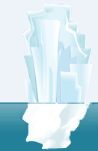 Развитый рынок
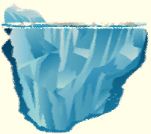 39
Не развитый рынок
ПРАВИЛА И РЕКОМЕНДАЦИИ
Транспарентность и равнозначная применимость рыночных данных,в т.ч. результатов анализа исследований рынка для всех субъектов рынка недвижимости: инвесторов, риэлторов, аналитиков, оценщиков, кадастровых оценщиков, экспертов, в т.ч. из различных профессиональных объединений, ассоциаций, саморегулируемых организаций и пр. Вид деятельности и квалификация профессионального участника рынка, а так же его принадлежность к какой-либо профессиональной организации/объединению не ведет к изменению рыночных данных, в т.ч. характеристик объектов и рынка, ценообразующих факторов и корректировок, а также не является основанием для ограничения использования рыночных данных другими профессиональными участниками рынка недвижимости
Свободное использование. Рыночные данные и форматы их представления в виде сборников / справочников и т.п. не являются нормативно-правовыми документами, регламентирующими процессы профессиональной деятельности, в т.ч. оценки недвижимости, а источники рыночных данных (издатели) не являются органами (институтами), которые имеют полномочия давать указания, обязательные к исполнению профессиональным участникам рынка. В связи с чем профессиональные участники рынка, т.ч. оценщики и эксперты, вправе как использовать, так и не использовать рыночные данные в соответствии со своим профессиональным усмотрением и регулирующем законодательством. При этом недопустимо для всех принимающих и проверяющих инстанций (включая судебные) трактовать данные сборников / справочников как обязательные к применению или к неприменению профессиональными участниками рынка недвижимости, за исключением данных необъективность или некорректность которых, доказана в установленном законодательством порядке.
Следование рекомендациям. Рыночные данные рекомендуется использовать с учетом приведенных в источнике разъяснений, рекомендаций, допущений и ограничений. Применение рыночных данных, противоречащее указанным разъяснениям, рекомендациям и выходящее за рамки установленных ограничений или их игнорирование, может привести к не корректным результатам
Профессиональное суждение эксперта рынка. Многообразие рыночных ситуаций и высокая сложность процессов ценообразования недвижимости определяет «профессиональное суждение» субъекта рынка (эксперта, оценщика, аналитика, и пр.) основанное на его информированности, опыте и квалификации, в качестве наиболее точного инструмента при определении значимости влияния ценообразующих факторов и необходимости введения соответствующих корректировок при сравнении объектов, вектора их направленности и непосредственно размера по аналогии со ст. 14 135 ФЗ и п. 1,2 ФСО V.
Приоритетное использование корректировок из одного источника. Состав ценообразующих факторов и общий размер корректировок, содержащихся в каждом исследовании (сборнике, справочнике и пр.), представляет собой единую модель ценообразования, сформированную в результате комплексного (кросс-валидированного) исследования экспертами всех закономерностей ценообразования в границах сегмента рынка. Поэтому при сравнении объектов целесообразно использовать единую модель (один сборник) наиболее подходящую в конкретной рыночной ситуации в силу индивидуальных характеристик объекта и особенностей используемой рыночной информации, в связи с чем оценщик на основе своего профессионального усмотрения выбирает наиболее соответствующий источник (сборник, справочник и пр.), содержащий максимально полный состав необходимых ценообразующих факторов, также учитывая их точность, и только при отсутствии или низкой точности отдельного (единичного) фактора (корректировки) возможно использование материалов из других исследований (моделей ценообразования).
40
ПРАВИЛА И РЕКОМЕНДАЦИИ
Последовательность введения корректировок.В ходе анализа рынка и проведения настоящего исследования Эксперты установили в Сборнике последовательность корректировок, наиболее соответствующую рыночным процессам ценообразования и практике в работе профессиональных участников рынка, что также отражается в форматах расчётных таблиц оценщиков. При этом незначительная перестановка корректировок возможна и образуемые разбросы расчётных величин, как правило, не выходят за рамки математической погрешности расчётов и тем более за границы нахождения рыночной стоимости, в соответствии с п. 30 ФСО № 7.
Анализ рыночных интервалов между ценами объектов и шириной интервалов ценообразующих факторов.Эксперты рассмотрели доступные рыночные данные, в различных типах городов России, провели мониторинг характеристик представленных сегментов рынка и анализ распределения рыночных цен, и пришли к следующим выводам:
1. Анализ средней амплитуды осцилляции цен на рынке недвижимости позволяет оценить его активность и степень развития.
2. Анализ интервалов между ценами объектов дает возможность выявлять выбросы в рыночных данных (в т.ч. обусловленные влиянием факторов субъектного ценообразования) наиболее адресно и более точно по сравнению, например, с методом 6 сигм.
3. Анализ интервалов распределения цен позволяет устанавливать характерные границы между ценами объектов с различными характеристиками и определять экономический размер мотивации типичных субъектов, при ценообразовании объектов, в т.ч. с учётом его дискретности.
4. Анализ плотности распределения рыночных цен позволяет установить наиболее вероятную величину всей совокупности корректировок, необходимых при сравнении объектов, а также определить предельные границы для размера требуемой (валовой) коррекции.
Различие в экономических предпосылках формирования цены на объект недвижимости и его рыночной стоимости. Выводы экспертов с учетом материалов статьи «Сравнительный подход к оценке недвижимости. Современный взгляд» Н.П. Баринов (Вопросы оценки № 1 2019):
«Рынки недвижимости несовершенны «по определению» — «закон единой цены» на них не действует. В ценах на недвижимость, присутствует заметная «субъектная» составляющая, которая в силу невозможности ее выделения рассматривается как случайная. Это обстоятельство, существенным образом влияет на методологию сравнительного подхода к оценке недвижимости. При этом цена конкретной сделки с объектом, не требующим корректировок на различие в свойствах (например, сделки в недалеком прошлом с оцениваемой недвижимостью), не является лучшей оценкой его рыночной стоимости, поскольку может заметно отличаться от средней цены на такой же актив на рассматриваемом рынке.
Источники рыночных данных:
I. Приоритет следует отдавать рыночной информации, полученной из специализированных и авторитетных сайтов, таких как…
II. Альтернативные источники информации: интернет-доски объявлений разных сфер, не входящие в рейтинги сайты и базы данных не сертифицированных агентств недвижимости, «одноразовые» лендинги, страницы, каналы и группы в социальных сетях, а также другие источники, содержащие информацию, не прошедшую проверку экспертами рынка, возможны к использованию только в условиях недостаточности рыночных данных и при соблюдении должной осмотрительности, исходя из принципа достаточности (п. 11 ФСО 7)
III. Рыночные данные размещенные вне раздела сайта соответствующего сегмента рынка и типа операции, не считаются «доступными оценщику».
41
ПРАВИЛА И РЕКОМЕНДАЦИИ
Определение качественной рыночной информации и отсев выбросов. В соответствии с законодательством и сложившейся практикой оценочной деятельности для обеспечения высокой степени надежности рыночной информации рекомендуется учитывать следующие критерии, определяющие наиболее качественную рыночную информацию и выбросов в данных.
Периоды применения результатов исследования (срок действия величины корректировки). Фаза рынка, рассматриваемая как период, характеризующийся стабильностью в направленности и динамике показателей сегмента рынка недвижимости, может служить ориентиром для сохранения или изменения величин ценообразующих факторов. Например, в условиях перехода рынка в фазу кризиса, спада или стагнации наблюдается значительное увеличение уровня торга, что приводит к смещению корректировки по данному фактору внутри его диапазона от среднего значения к максимальному. При этом большинство относительных характеристик рынка сохраняет свою устойчивость и закономерности в среднесрочном интервале наблюдения, даже несмотря на значительные колебания рынка и переходе к новой фазе его развития.
Применимость факторов и корректировок для различных типов рыночных операций. Большинство факторов оказывают устойчивое влияние на ценообразование, включая различные операции с объектами, такие как аренда и продажа. В связи с этим эксперты в ходе исследования факторов часто представляют единое значение, не уточняя различные виды операций и рыночные ситуации, подразумевая при этом однородное поведение фактора.
Регионы и локации применимости результатов исследования. Настоящий Сборник корректировок подготовлен экспертами, в т.ч. аналитиками, риэлторами и оценщиками из разных регионов России. Работы по обобщению и оформлению материалов выполнены представителями НП «Евразийский союз экспертов» и Омский совет экспертов рынка недвижимости, при этом данные собирались от экспертов со всей страны из различных городов: Владивосток, Хабаровск, Якутск, Нижний Новгород, Самара, Казань, Ижевск, Йошкар-Ола, Санкт-Петербург, Калининград, Петрозаводск, Грозный, Новосибирск, Омск, Красноярск, Томск, Екатеринбург, Тюмень, Москва, Воронеж, Краснодар, Симферополь и др, при активном содействии НП «Российской гильдии риэлторов» и Ассоциации «Русское общество оценщиков». Кроме того, результаты исследований имеют многолетнее практическое применение при сравнении объектов в большинстве регионов России и дают высокую точность расчетов как в городах с населением свыше 1 млн., так и для любых других, в т.ч. малых населенных пунктов и межселенных территорий. Контроль за отклонениями и обратная связь организованы в постоянном режиме, результаты взаимодействия обобщаются с целью формирования лучших практик в оценочной и аналитической деятельности.
Период наблюдений для выявления устойчивых закономерностей ценообразующих факторов. При вычислении динамических индексов (корректировок), таких как «условия рынка» и аналогичные параметры, необходимо опираться на среднесрочные и долгосрочные данные, охватывающие период в 5, 10 и более лет. Важно также учитывать изменения в структуре рынка и минимизировать влияние так называемых «структурных сдвигов», ориентируясь на изменение цен объектов, представленных на рынке в различные периоды наблюдения. Кроме того, целесообразно рассматривать конкурентные или аналогичные сегменты рынка, а также учитывать уровень инфляции.
42
ПРАВИЛА И РЕКОМЕНДАЦИИ
Приоритет ценового зонирования в системе корректировки на «Местоположение».При применении корректировок на местоположение приоритетную роль имеют данные ценового или оценочного зонирования, эффективно дифференцирующие территорию и принимаемые квалифицированными экспертами рынка недвижимости. При выборе системы корректировок по фактору «Местоположение» рекомендуется проводить анализ распределения рыночных данных и сравнение диапазона характеристик сегмента рынка с шириной корректировок в шкале фактора. Также важно учитывать сопоставимость количества ценовых зон или интервалов шкалы корректировок с условиями, сложившимися на локальном рынке.
Целесообразность и эффективность использования внешних данных.Оценочная деятельность, основанная на информационном анализе, как и большинство видов экономической деятельности, находится на стыке перехода от 5-го технологического уклада «Интернет и информатизация» к 6-му укладу «Искусственный интеллект». Каждый новый уклад опирается на достижения предыдущего, используя их более эффективно. Разделение труда и производственных процессов, внедренное Г. Фордом в 1920-х гг., являлось ключевым драйвером 4-го технологического уклада и привело к созданию отдельных бизнес-продуктов на каждом уровне информационной пирамиды, выполняемых высококвалифицированными командами с применением современных технологий, больших данных и ИИ, эффективно используемых участниками рынка и приводящих к развитию в т.ч. оценочной деятельности. Так, крупные интернет-порталы обрабатывают данные о рынке недвижимости, формируют Bigdatarealestate и конкурируют в предоставлении агрегированной информации – первичных данных рынка. На втором уровне профессиональные аналитики мониторят рынок с помощью специализированных программ, предоставляя аналитические данные и характеристики сегментов рынка. На третьем уровне независимые команды экспертов, проводят узкоспецифичные исследования более сложных характеристик рынка, включая анализ факторов ценообразования. Наконец, на четвертом уровне работают девелоперы и оценщики, которые используют данные с предыдущих этапов для интеграции в свои модели расчетов стоимости объектов недвижимости.
Раскрытие доказательства. Так же эксперты обратили внимание на очевидный факт, что только участвующие в расчетах показатели оказывают влияние на величину рыночной стоимости, в связи с чем, замечания к любым материалам отчета или расчета не входящие в расчетную модель определения рыночной стоимости, не являются самостоятельным доказательством какого-либо замечания и не подлежат рассмотрению.
Формат корректировки. Аддитивная или мультипликативная модель введения корректировок выбирается пользователем самостоятельно, исходя из условий ценообразования в рассматриваемом сегменте рынка. Однако при множестве вводимых корректировок и их значительных величинах Эксперты рекомендуют применять мультипликативную модель. При этом «денежный» размер корректировки требует учета степени нелинейности рыночного вклада инвестированной суммы в стоимость объекта недвижимости.
43
ПРАВИЛА И РЕКОМЕНДАЦИИ
Применение среднего и граничных значений корректировок и значений из интервалов шкалы. Анализ распределения рыночных цен является основой для установления границ интервалов корректировок в шкале ценообразующего фактора. Исследуемые элементы сравнения (корректировки) и их показатели определяются экспертами как наиболее типичные (наиболее вероятные) значения для данного рынка. Типичное, то есть среднерыночное значение, установленное экспертами для характеристики, отражает величину, присущую типовому объекту в сегменте рынка. В случае отклонения объекта от типового состояния значение корректировки может варьироваться пропорционально или функционально в пределах указанного диапазона (доверительного интервала) от минимального до максимального значения. Однако на рынке могут возникать экстремальные ситуации и состояния характеристик объектов, при которых значение корректировки может превышать пределы, установленные экспертами, что требует проведения индивидуального анализа.
Точность представления размера корректировки (округление). Эксперты рекомендуют воздерживаться от большого количества знаков (разрядности, точности размера) и придерживаться количества знаков, указанных для корректировок в данном Сборнике, в т.ч. при самостоятельном вычислении корректировок на основе приведённых формул. При этом в силу объективных причин, например, ограничение разрядности корректировок при использовании программных продуктов и т.п., возможно округление размера корректировки в пределах, не увеличивающих математическую погрешность расчётов и не отклоняющих (за счёт погрешности округления) итоговую величину стоимости за границы интервала нахождения стоимости (в соответствии с п.30 ФСО № 7). При округлении следовать правилам ГОСТ Р 8.736-2011 «Государственная система обеспечения единства измерений. Измерения прямые многократные. Методы обработки результатов измерений». Возможным и достаточным является использование для «индексных» корректировок двух знаков после запятой, что соответствует целой величине корректировки в форме процента, или трех знаков после запятой, что соответствует десятой доле величины «процентной» корректировки, или четырех знаков после запятой, что соответствует сотой доле величины «процентной» корректировки, излишняя разрядность не целесообразна и, как правило, избыточна, что не увеличивает точности, но перегружает содержание расчетов.
Ограничения использования модели фактора. Наиболее точную величину корректировки возможно вычислить, используя уравнение интерполяционной зависимости, особенно для значений близких к границам интервалов шкалы. Например, для таких факторов как площадь, удаленность от автодороги и т.п. Однако, к граничным интервалам рекомендуется применять единое значение корректировки, чтобы избежать "экстраполяционной" погрешности.
Рекомендуемый период сбора рыночной информации от даты оценки. «В условиях если рынок недвижимости неразвит и данных, позволяющих составить представление о ценах сделок и (или) предложений с сопоставимыми объектами недвижимости недостаточно, в соответствии с пп. б) п. 11 ФСО № 7, эксперты рекомендуют расширять ретроспективу подбора рыночных данных, увеличивая период, в течение которого собирается рыночная информация, от даты оценки до максимального периода экспозиции на рынке в соответствующем сегменте. В случае недостатка данных допускается превышение максимального периода экспозиции, при условии сохранения текущей фазы рынка и отсутствия чрезмерной динамики цен. Также необходимо учитывать изменения условий рынка, включая динамику цен за период между датами сделки и оценки.
44
ПРАВИЛА И РЕКОМЕНДАЦИИ
Подбор объектов-аналогов. Учитывая пп. б) п. 11 ФСО № 7 «Если рынок недвижимости неразвит и данных, позволяющих составить представление о ценах сделок и (или) предложений с сопоставимыми объектами недвижимости недостаточно, допускается расширить территорию исследования за счет территорий, схожих по экономическим характеристикам с местоположением оцениваемого объекта», Эксперты рекомендуют следующий последовательный алгоритм «расширения» значений характеристик аналогов относительно объекта оценки (подбор аналогов «снизу вверх»). 
Отбор наиболее подходящих аналогов необходимо производить последовательными операциями, сначала расширяя период поиска, затем рассматривая объекты с более отличающимися физическими характеристиками, далее расширяя локацию расположения, но при недостаточности рыночных данных, рассматривая объекты смежных сегментов или объекты из иных видов операций и отличающимся объемом прав.
Объективность и точность метода сравнения продаж (Метод корректировок). Наиболее точным и эффективным методом оценки земли является метод количественных корректировок (метод сравнения продаж) в случае выполнения условий п.22 ФСО № 7 (достаточно рыночной информации). При возможности корректного применения метода сравнения продаж применение иных подходов и методов не считается целесообразным, в связи с их меньшей точностью и потенциально возможным искажением оценки и их дополнительное применение не рекомендуется.
Сегментирование есть факторная дифференциация рынка недвижимости. Практическая реализация многофакторного анализа, направленная на снижение изменчивости наблюдаемых коррелированных переменных на рынке недвижимости, осуществляется через процесс сегментирования, который включает группировку объектов с аналогичными характеристиками и единым составом ценообразующих факторов. Каждый сегмент характеризуется уникальным набором ценообразующих факторов и собственной моделью ценообразования для каждого из них, что способствует минимизации неопределенности и изменчивости. Ценообразующие факторы группируются и анализируются в контексте конкретных сегментов рынка недвижимости, что позволяет свести большое количество переменных (характеристик объектов) к меньшему числу независимых факторов, обладающих высокой корреляцией между собой, благодаря классификации признаков (переменных).
Логическая взаимосвязь между ценами объектов и их характеристиками (шкалами факторов)основана на тесной зависимости цен от ценообразующих факторов, представляющих собой характеристики объекта. Эта зависимость опирается на принцип вклада, согласно которому уровень потребительских свойств объекта, востребованных пользователем, является эквивалентом его ценности (рыночной стоимости) в условиях рыночной конкуренции. Ценообразование в сфере недвижимости демонстрирует логическую связь с характеристиками объекта: чем более высокими являются потребительские свойства объекта, тем выше его востребованность и ценность для потребителей.
Типовой объект, как базовая основа шкалы ценообразующего фактора. Типовой объект в сегменте рынка недвижимости является экономическим базисом для соизмерения ценовых уровней всех интервалов шкалы ценообразующего фактора.
 Характеристика типового объекта является базовым центром шкалы фактора. Лучшие значения характеристики ранжируются в положительной части оси (для коэффициентов - более 1), худшие - в отрицательной (для коэффициентов - менее 1.
45
ПРАВИЛА И РЕКОМЕНДАЦИИ
Характеристики исследуемого сегмента рынка недвижимости, являются приоритетными критериями проверки качества реализации процедур оценки. В сфере оценочной деятельности, проверяющие отчеты об оценке бездоказательно навязывают удобные для них стереотипные требования к применению метода корректировок (сравнительного подхода), такие как: «валовая коррекция не должна превышать 30%» или «размер одной корректировки должен быть менее 20%», или количество корректировок должно быть не более 2-3, или разброс цен в скорректированной выборке должен быть менее 50% и т.п., что прямо противоречит объективным значениям характеристик многих сегментов рынка недвижимости России.
Рыночный интервал срока экспозиции, как наиболее эффективный период сбора рыночной информации об объектах-аналогах.Эксперты обратили внимание на тот факт, что рыночный интервал периода экспозиции целесообразно использовать в качестве наиболее эффективного периода для сбора ретроспективной рыночной информации об объектах-аналогах, начиная с даты оценки и охватывая прошедший период до границы максимального срока экспозиции. В случае недостатка рыночных данных допускается использование данных превышающих максимальный рыночный период экспозиции, при условии сохранения текущей рыночной фазы и отсутствия значительных колебаний цен. Кроме того, необходимо учитывать изменения рыночных условий, включая динамику цен в период между датами сделки (оферты) и оценки.
Колебания цен и динамика рынка недвижимости становятся более объективны при анализе долгосрочных данных и часто коррелируют с показателями инфляции. При вычислении динамических индексов рынка следует опираться на среднесрочные и долгосрочные данные, т.е. за 5, 10 и более лет, а также учитывать изменения структуры рынка и снижать влияние так называемых «структурных сдвигов», ориентируясь на изменение цен конкретных объектов, присутствующих на рынке в различные периоды наблюдений.
Корректировку на условия рынка (изменения цен за период между датами сделки и оценки) следует определять на основе (объективных) среднесрочных и долгосрочных данных, с использованием средних или текущих значений динамических индексов изменения цен, а при их недоступности для оценщика (или проявлении на рынке значимых колебаний или структурных сдвигов), Эксперты и аналитики рынка недвижимости, рекомендуют использовать данные по инфляции (индекс потребительских цен или предполагаемая рынком инфляция капитала) в размере среднего значения (также текущей ставки) или целевого показателя в зависимости от сроков прогнозирования и рыночной ситуации в сегменте.
Динамика рынка. Для объектов-аналогов, даты сделок (оферт) которых находятся в пределах максимального периода экспозиции, установленного для соответствующего сегмента рынка, корректировка на изменение цен (динамику рынка) не требуется, если период между датой сделки (оферты) и датой оценки не превышает 12 месяцев или одного календарного года.
46
ПРАВИЛА И РЕКОМЕНДАЦИИ
Учет передаваемых прав на объект. В операциях с недвижимостью возможна передача прав, только установленных законодательством РФ, включая право собственности и право аренды. В рыночных условиях продавец обязан привести документы (права на объект) в порядок, чтобы соответствовать законодательству и условиям сделки, что не влияет на ценообразование. Ошибки и несоответствия прав должны быть устранены до сделки и не требуют корректировок при сравнении объектов.
Измерение физической и экономической шкалы действия факторов зависящих от расстояния до объекта исследования.Измерение расстояния от объекта до влияющего фактора (значимой автодороги, остановки транспорта и пр.) следует производить по эффективно действующему или потенциально физически возможному, экономически целесообразному проезду/проходу, без учёта незначительных, кратковременных препятствий.
Схожие экономические характеристики местоположения. Оценщик вправе относить к одной территории ценности объекты, расположенные в различных ценовых зонах, в случаях, если объекты являются соседними (близко расположенных друг к другу). К примеру, это может касаться зданий, находящихся на одной улице с четной и нечетной стороны, при условии, что они обладают единой или схожей прилегающей инфраструктурой.
«Красные линии».При оценке доступности недвижимости важно учитывать наличие прямой видимости объекта и приближенность к автомобильным или пешеходным дорогам. Эксперты настоятельно рекомендуют не использовать измерения, основанные на «Красных линиях», как границах территорий общего пользования, в соответствии с ГрК РФ, если они не соответствуют рыночному контексту, и не применять их в качестве корректировок к стоимости.
Точность указания площади объекта недвижимости и ее влияние на объективность оценки.
Эксперты рекомендуют в профессиональных целях, например, для оценочной деятельности, уточнять значение площади из достоверных источников, например, на Росреестр.ру. При этом в зависимости от текста оферты, как правило, полная цена является неизменной, а удельную следует пересчитывать, исходя из уточненного значения площади. Если полная цена в оферте не указана, а представлена удельная, то ее следует применить к значению уточненной площади.
47
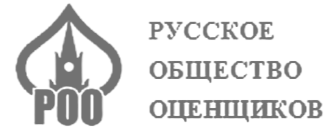 РЕКОМЕНДАЦИИ ПО ИСПОЛЬЗОВАНИЮ ИЛИ ОПРЕДЕЛЕНИЮ ПОКАЗАТЕЛЕЙ РЫНКА НЕДВИЖИМОСТИ И ЦЕНООБРАЗУЮЩИХ ФАКТОРОВ НА ОСНОВЕ ДАННЫХ СТОРОННИХ ИСТОЧНИКОВ
АНАЛИТИЧЕСКИЙ
ЦЕНТР
I. Общие положения
 Транспарентность и равнозначная применимость результатов исследований для всех субъектов рынка недвижимости;
 Логичная взаимосвязь цен объектов и их характеристик (шкал фактора);
 Профессиональное усмотрение оценщика – квалифицированное мнение эксперта;
II. Работа с данными о сделках и предложениях объектов недвижимости
1. Критерии легитимности рыночной информации;
2. Источники рыночных данных;
2.1. Альтернативные источники информации;
3. Сбор рыночных данных (Правило указания площадей, Правило измерения расстояний и др.);
4. Применение «эталонных» (типичных) состояний;
5. Правила и ограничения при отборе аналогов;
6. Правило ранжирования аналогов;
7. Критерии достаточности рыночных данных.
III. Применение показателей мониторинга и анализа рынка недвижимости
1. Соответствие целей и задач используемых аналитических данных;
2. Учёт различий в сегментировании рынка недвижимости;
3. Анализ состава показателей рынка;
4. Изменение условий рынка.
IV. Представление и применение данных о ценообразующих факторах и элементахсравнения объектов недвижимости
Регионы и локации применимости результатов исследования;
Периоды применения результатов исследования (срок действия величины корректировки);
Использование факторов из одного или нескольких исследований;
Применимость факторов и корректировок для различных типов рыночных операций;
Последовательность введения корректировок;
Применение среднего и граничных значений корректировок и значений из интервалов шкалы;
Размер максимально допустимой корректировки для объектов аналогов, а так же максимальная 
величина валовой коррекции;
8. Правило отбора аналогов;
9. Формат корректировки - мультипликативный /аддитивный;
10. Пределы расчета и прогнозирования для факторов и корректировок;
11. Корректировка на местоположение на основе ценового (оценочного) зонирования.
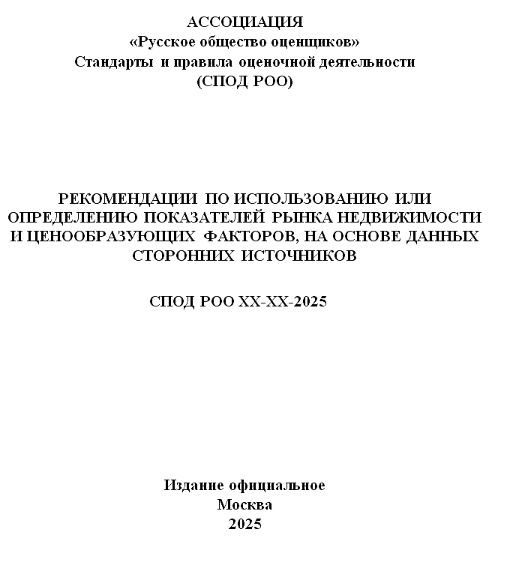 В резолюцию конференции:
В СРО и СОО разработать рекомендации
по применению информации в оценочной деятельности.
КА = 3%
48
7
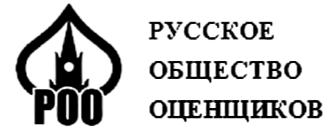 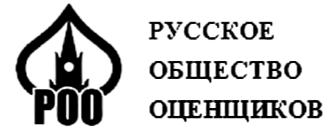 РУССКОЕ
ОБЩЕСТВО
ОЦЕНЩИКОВ
ЦИФРОВАЯ КАРТА РЫНКА РОССИИ
АНАЛИТИЧЕСКИЙ
ЦЕНТР
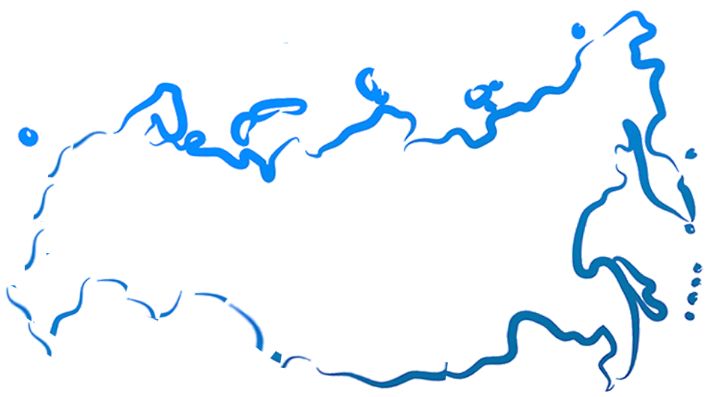 Приглашаем Вас к исследованиямрынка недвижимости !
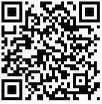 https://dzen.ru/id/5f2b4d6ed4bc814db7a22234
Репин Максим Александрович
сот.+7(913)975-15-45 E-mail: marepin@mail.ru
49